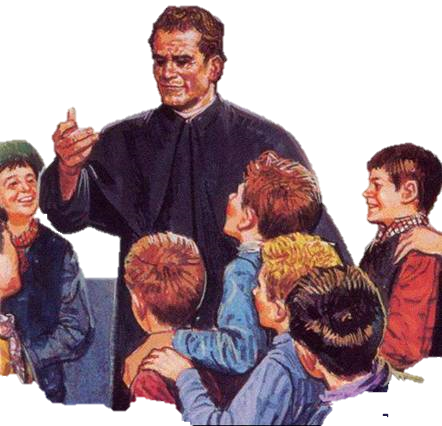 … alla Scuola di Don Bosco
… alla Scuola di Don Bosco
Nove regole per Riuscire
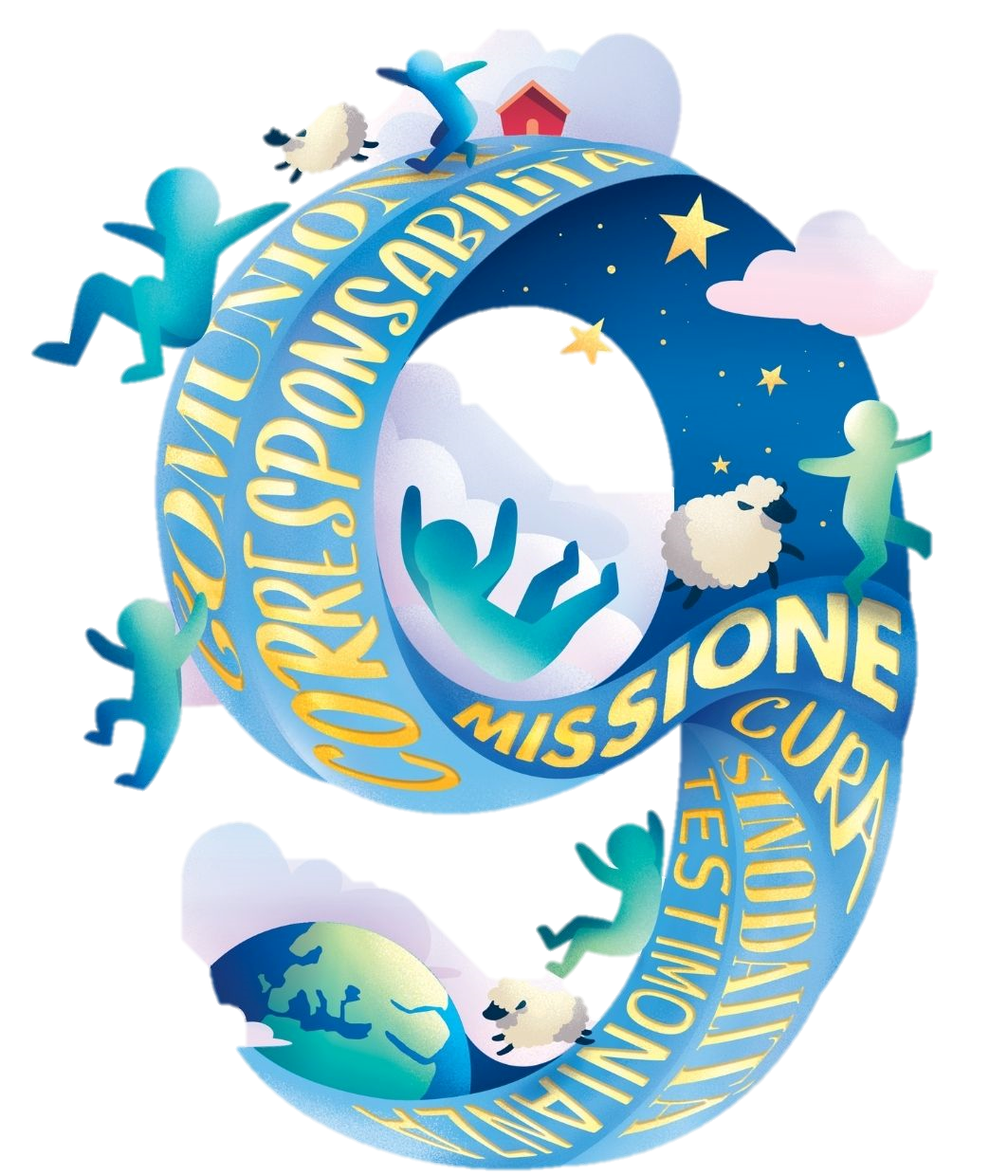 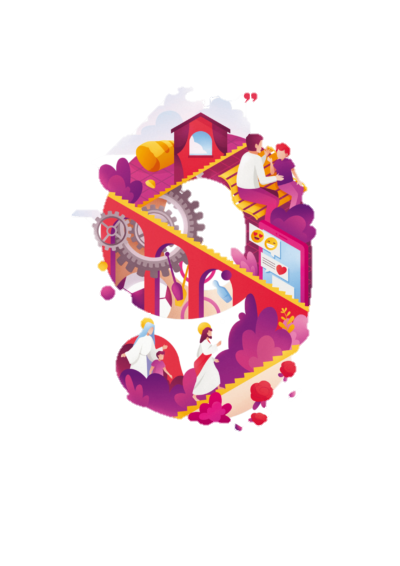 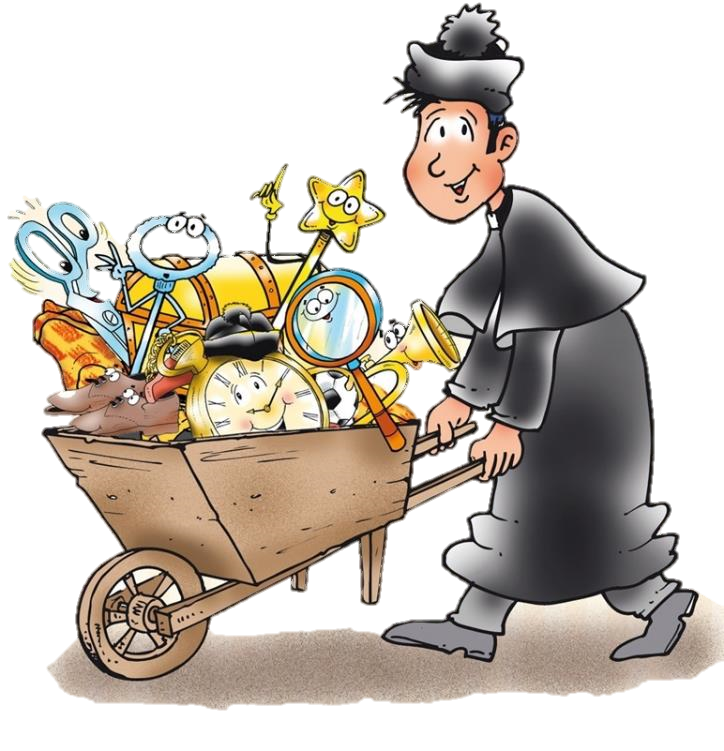 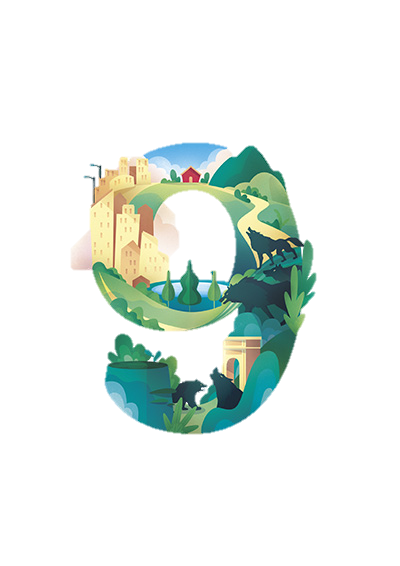 programmarsi con metodo
un percorso di lavoro
Introduzione
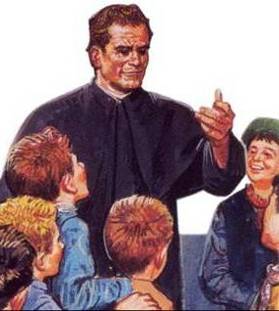 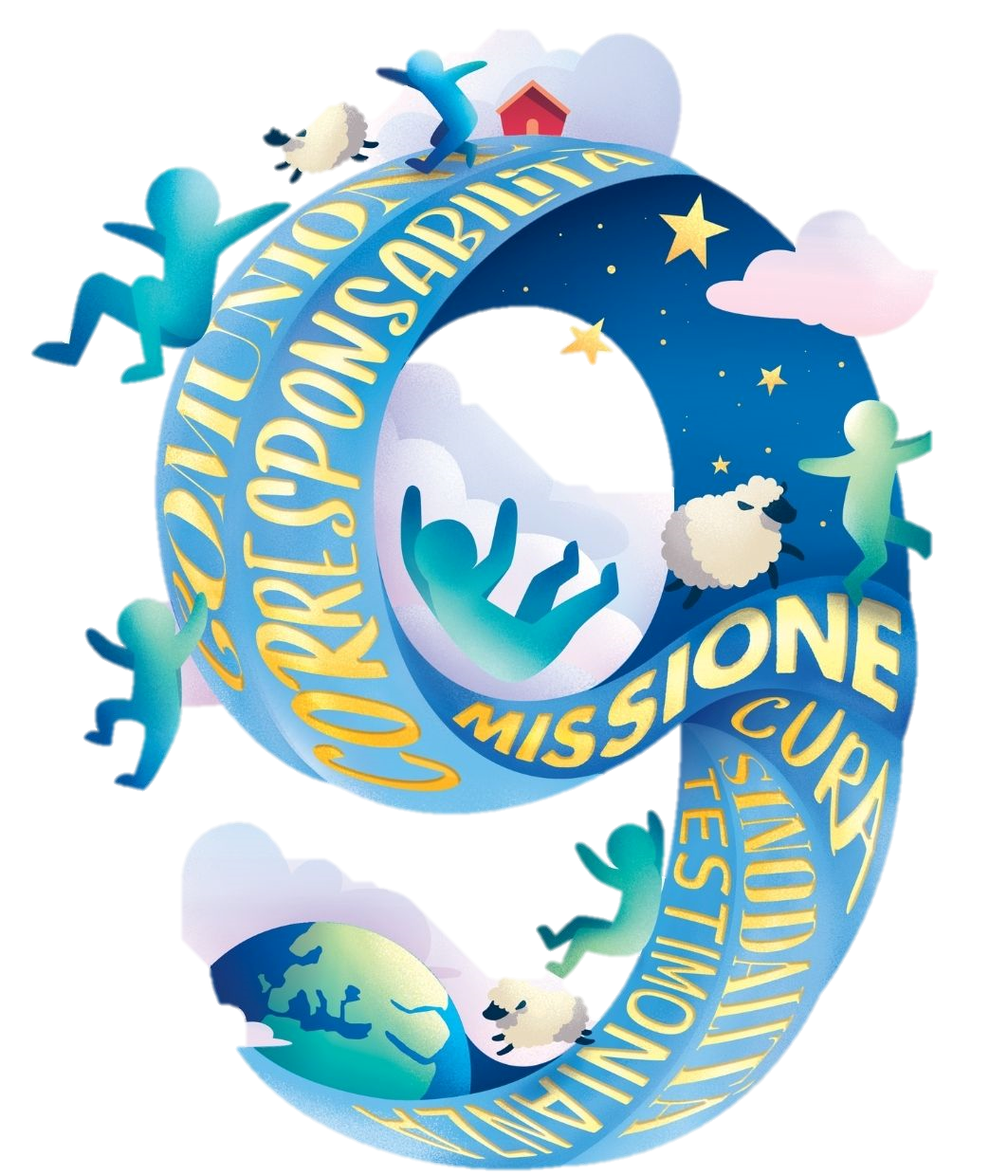 Raccogliamo 
	da alcune «buone notti»,
	«alcune «regole»
uscite dal cuore di don Bosco
suggerite dalla sua esperienza
per trascorrere bene 
	e con profitto 
i mesi di studio e/o 
l'apprendimento del mestiere.
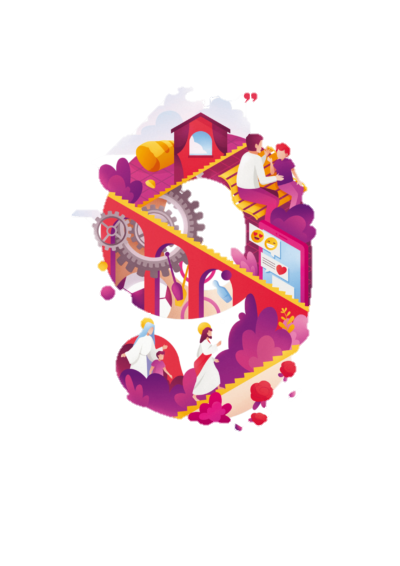 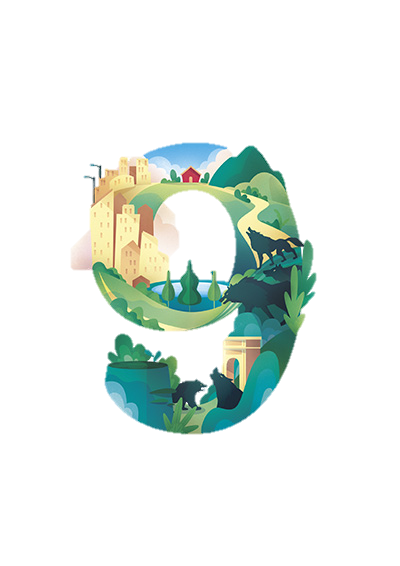 … alla Scuola di Don Bosco
… alla Scuola di Don Bosco
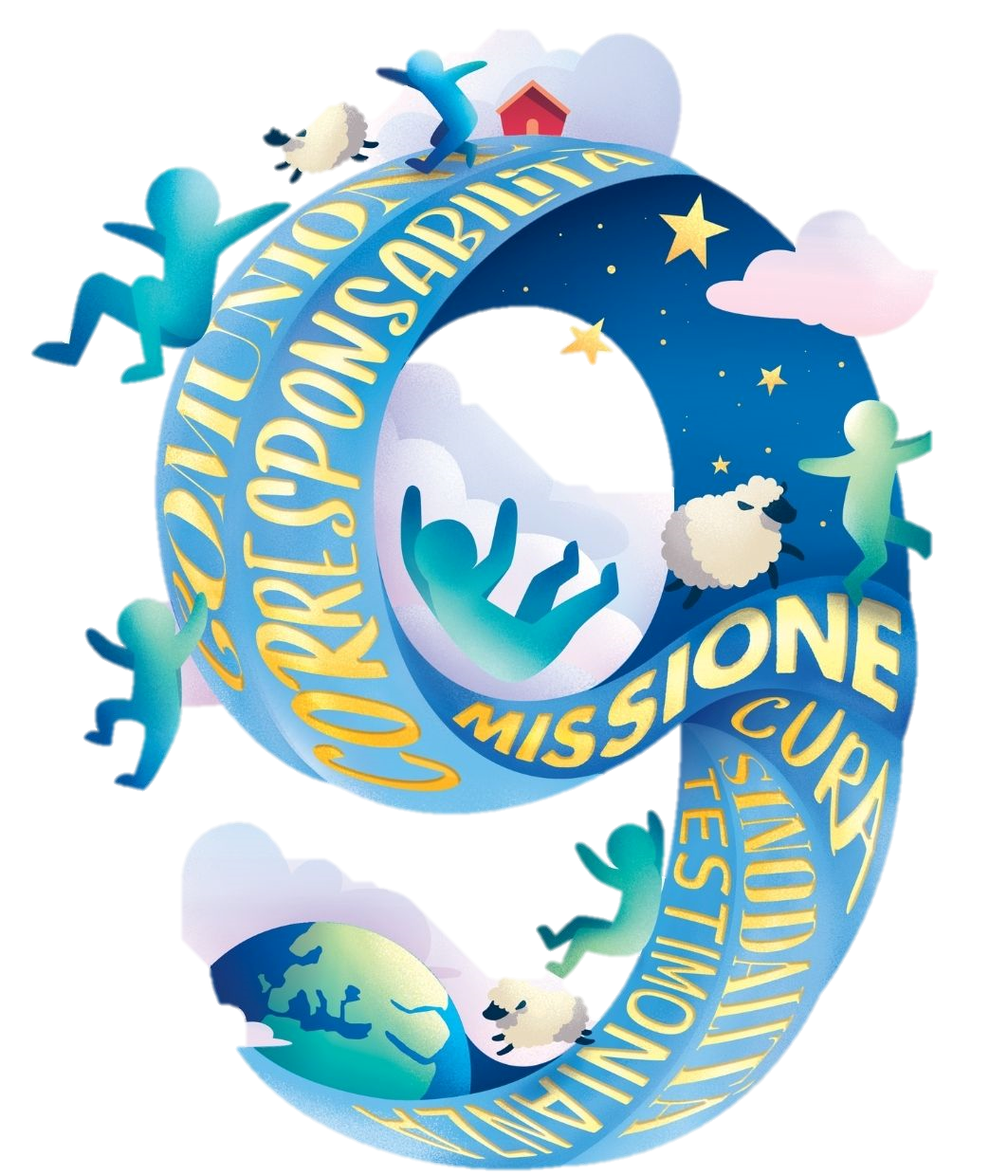 Introduzione
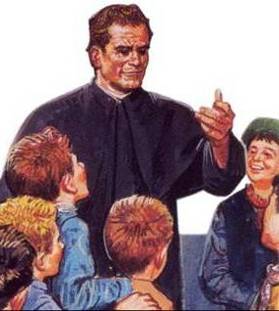 Regole semplici 
ma … 
	facilmente dimenticate
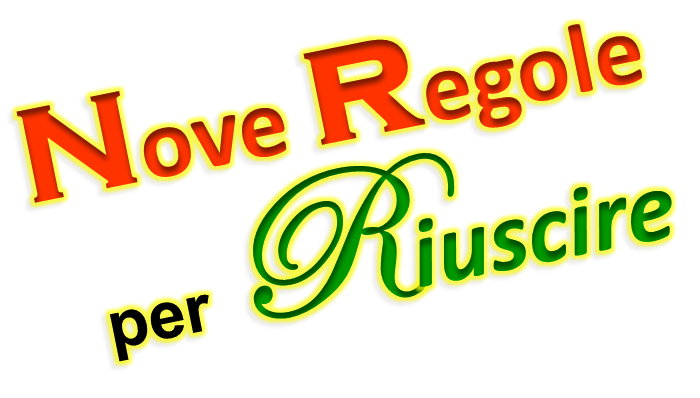 … alla Scuola di Don Bosco
… alla Scuola di Don Bosco
Premessa
Fondamentale
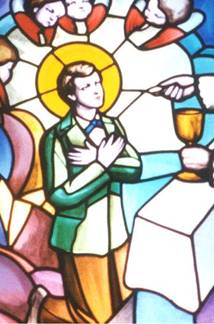 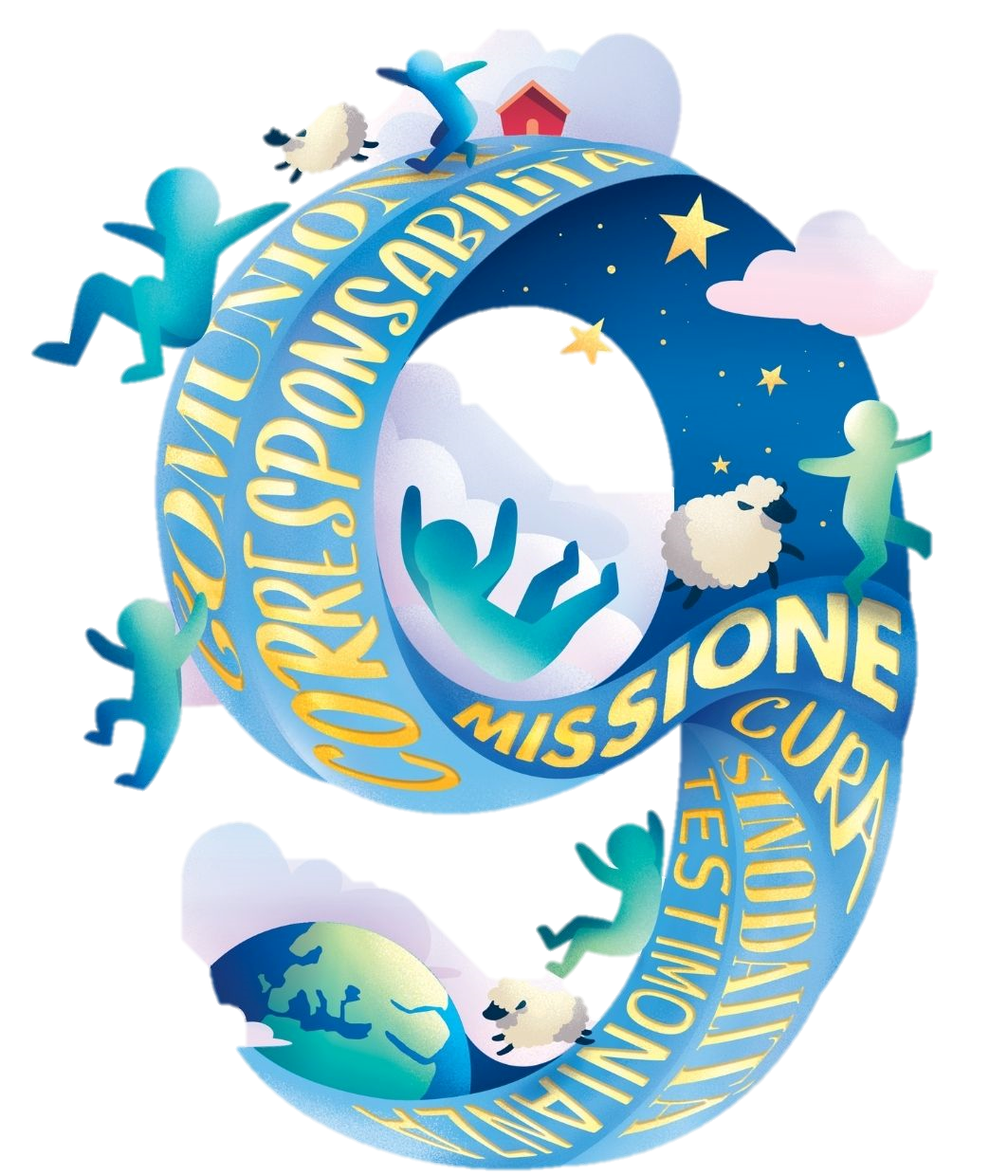 La prima preoccupazione di don Bosco, era di riportare 
	la «Grazia di Dio» 	nell'anima di tutti.
Cominciano così 
	le sue «nove regole» 	per una buona riuscita:
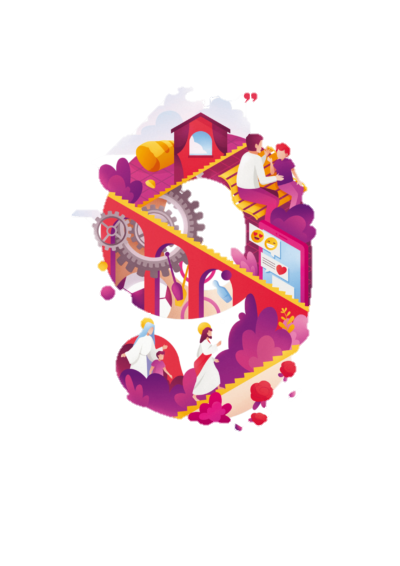 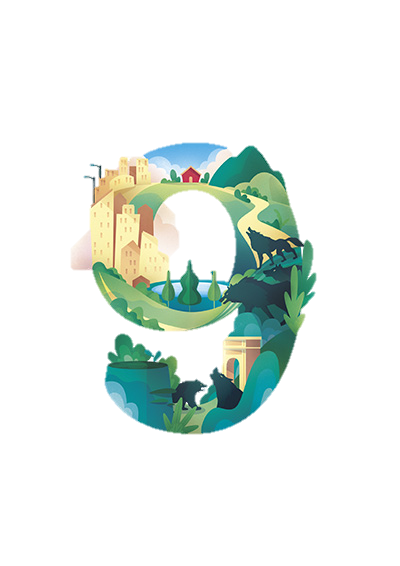 … alla Scuola di Don Bosco
… alla Scuola di Don Bosco
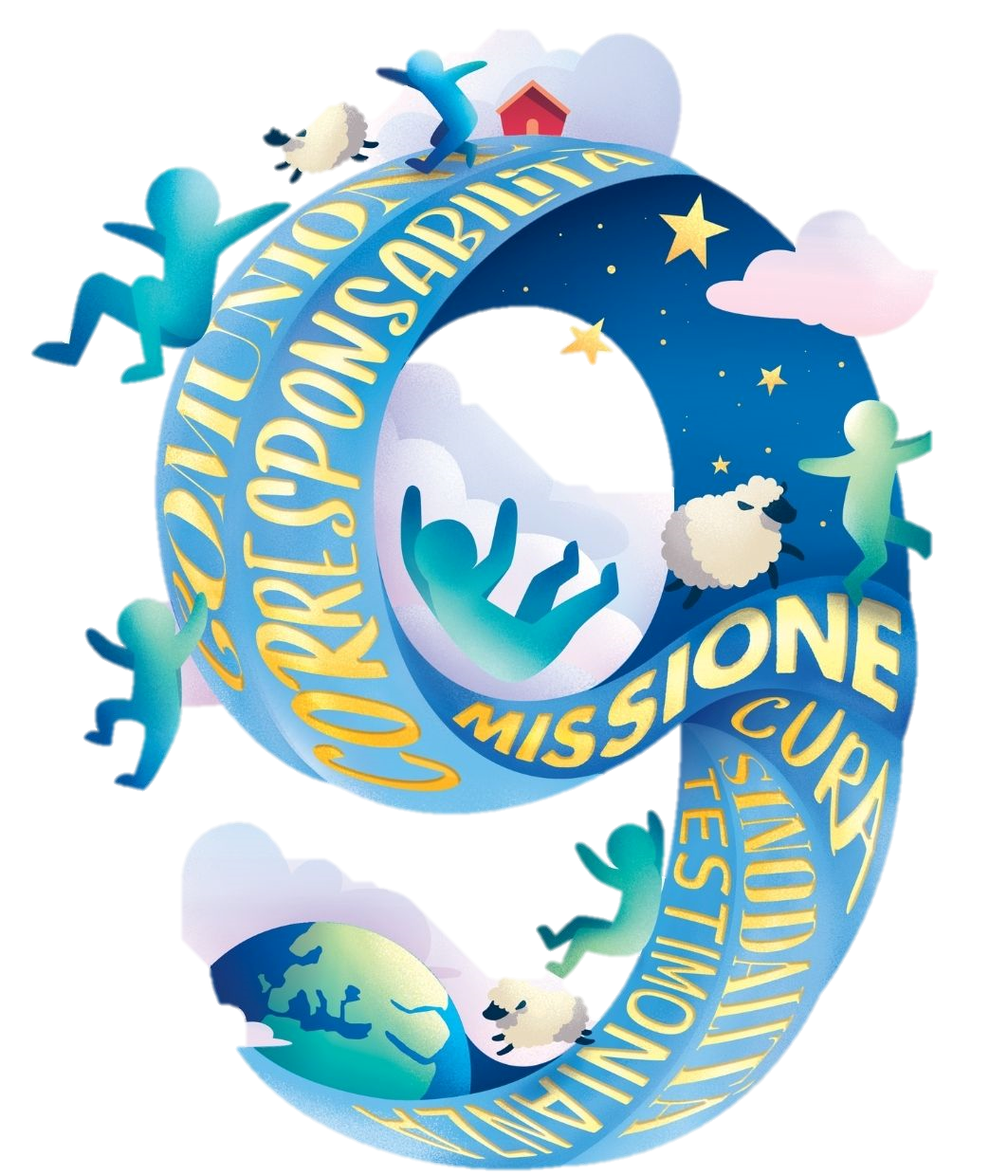 Premessa
Fondamentale
Cominciano cosi le sue «nove regole»…
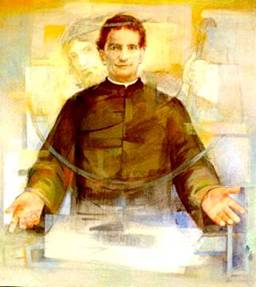 «Procuriamo di rimetterci in grazia di Dio se per disgrazia l'avessimo perduta... 
Guardate nell'anima vostra se è rimasta qualche cattiva traccia delle passate vacanze.
Via tutto ciò che può nuocere e conserviamo ciò che abbiamo portato in noi di bene...» (MB 13,439). 
Per questo proponeva un «Triduo di Introduzione» al nuovo anno
… alla Scuola di Don Bosco
… alla Scuola di Don Bosco
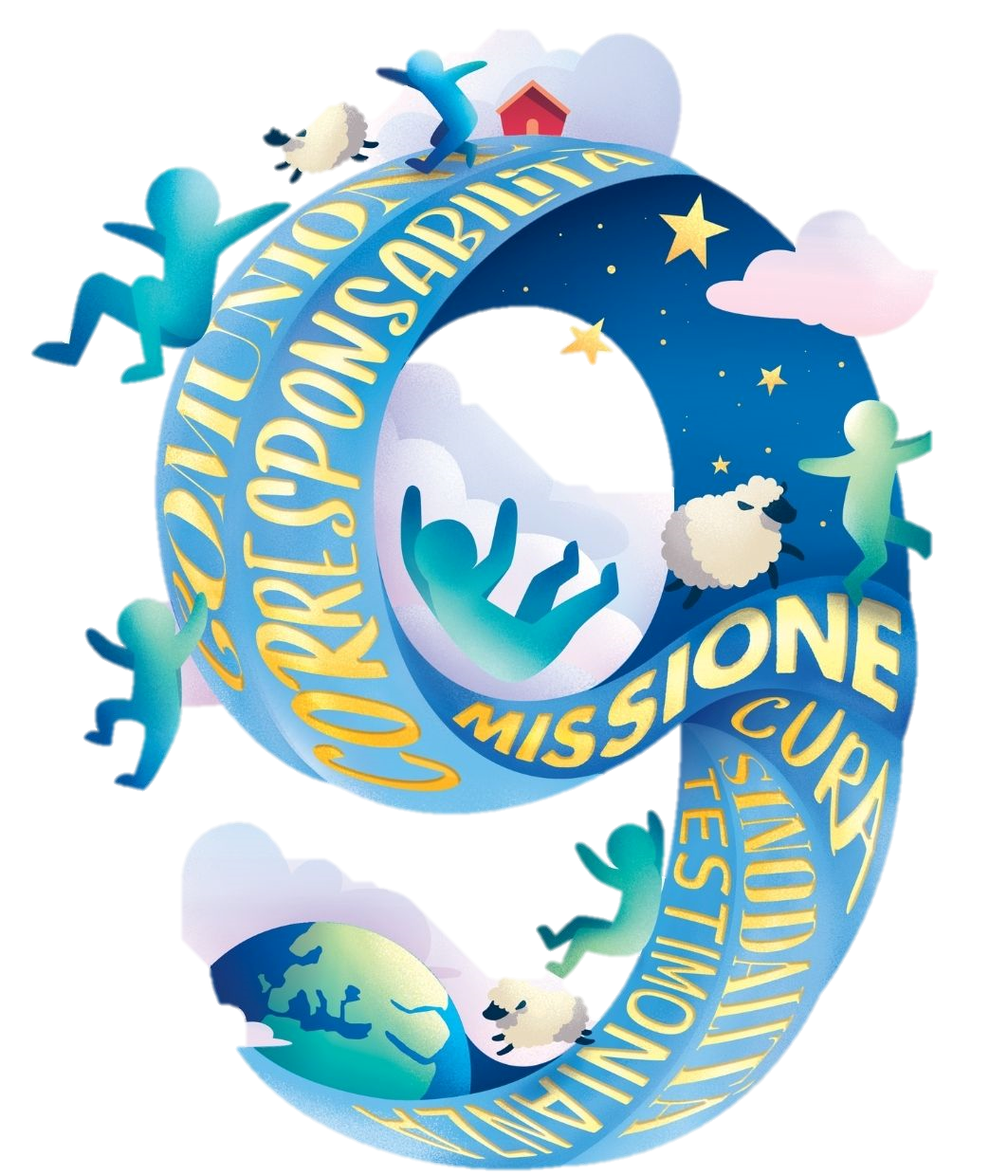 1. AFFIDATI a DIO
2. USO del TEMPO
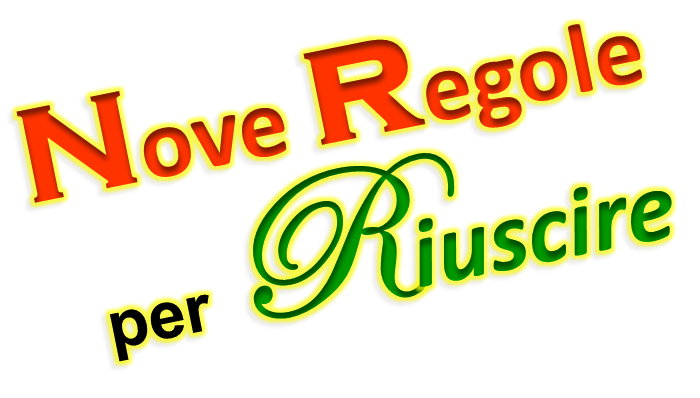 3. COSTANZA
4. RISPETTO Tempi
5. COMPAGNI
6. RICREAZIONE
7. INSISTERE
8. PRIORITÀ: Studio
9. Affidati a MARIA
1.
Timor di DIO
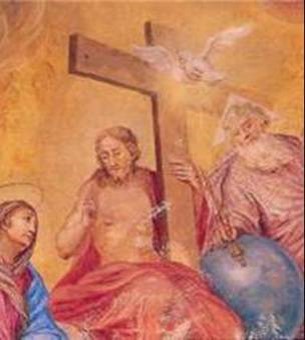 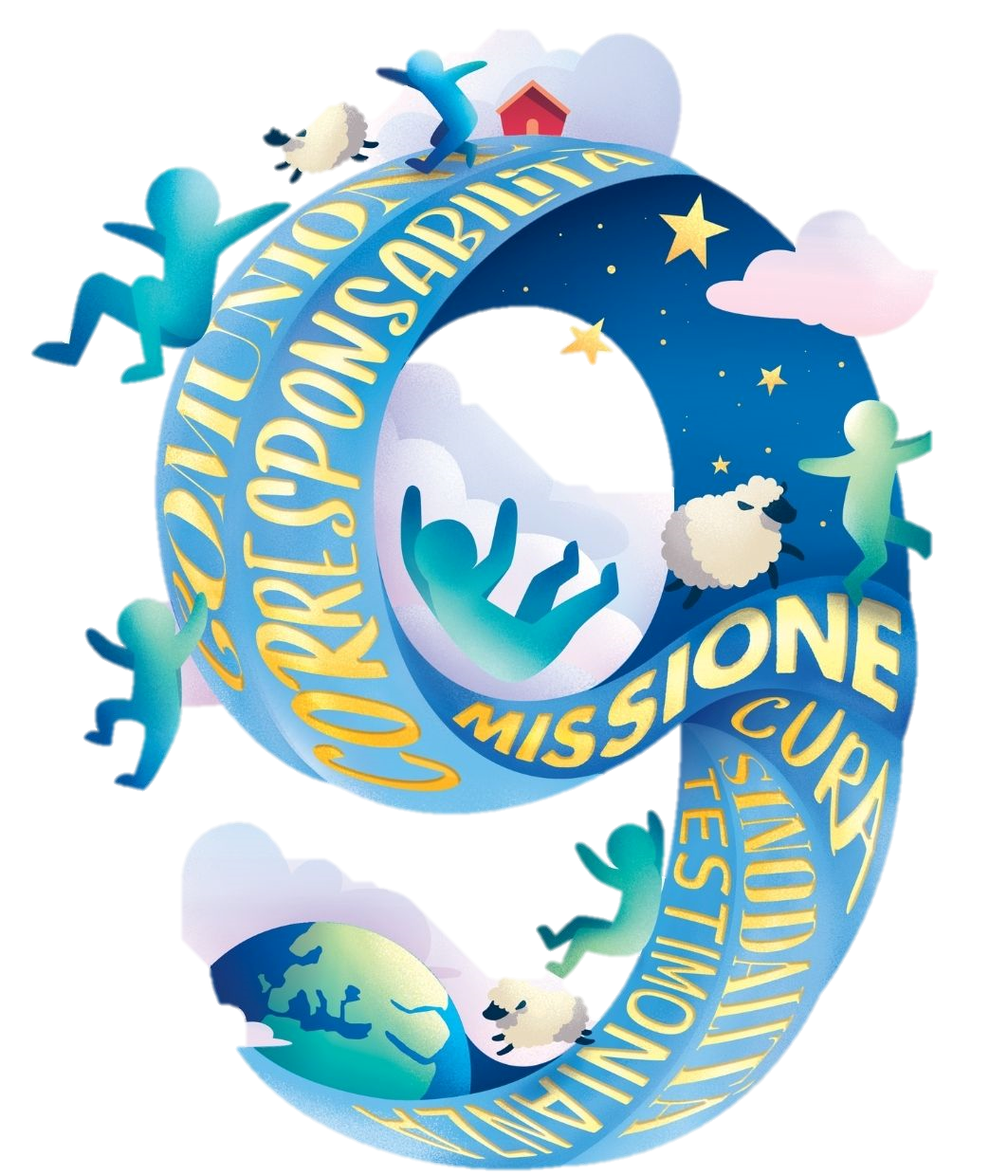 Volete fare grande profitto? 
Temete il Signore, 
guardatevi bene dall'offenderlo, perché la ragione: 
non entra in un'anima cattiva, 
né abiterà in un corpo schiavo del peccato. 
La sapienza degli uomini deriva da quella di Dio.
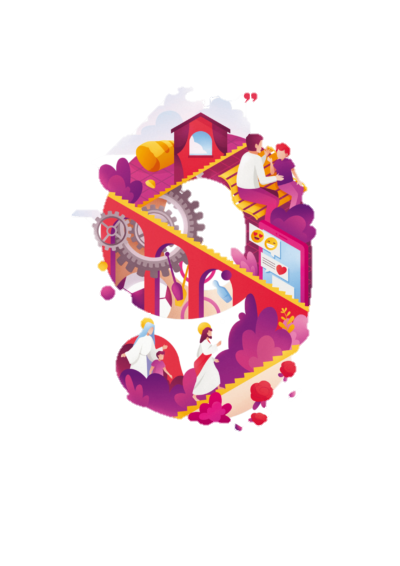 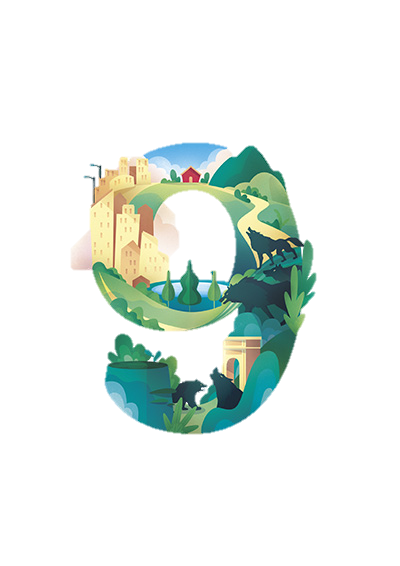 Non Perdere mai 	un briciolo di Tempo
2.
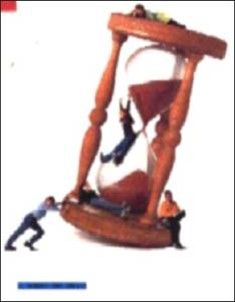 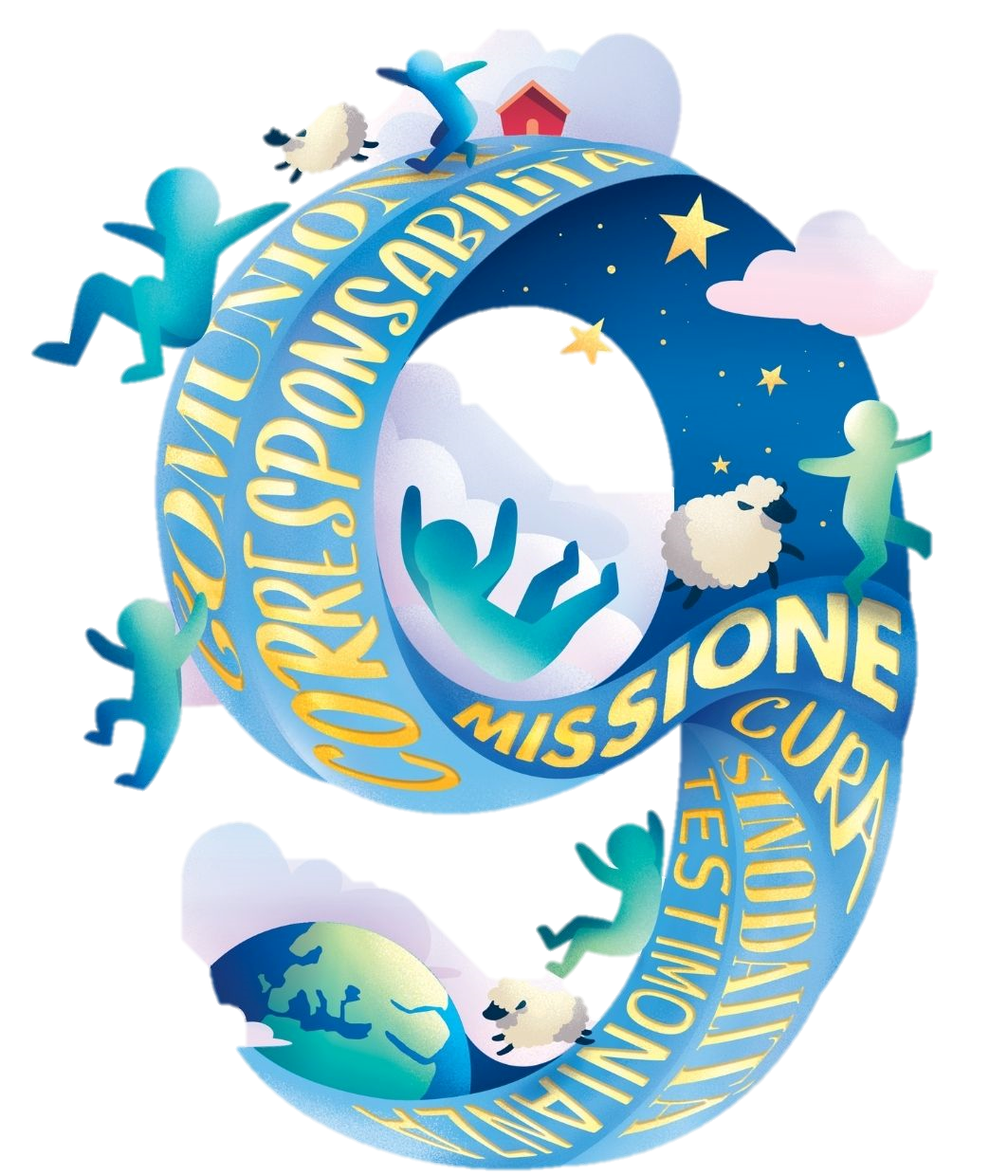 Il tempo, miei cari figlioli, è prezioso. 
Non cercare mai pretesti per sfuggire al proprio dovere.
Frenate la fantasia. 
Vedete quel giovane che sembra così attento sul suo libro? 
	Credete che studi? Ù
	No, ha la mente distante mille miglia. 	Vedete: egli sorride: 	gli sembra di essere a giocare e pensa alla 	vittoria che ha conseguito sul compagno.
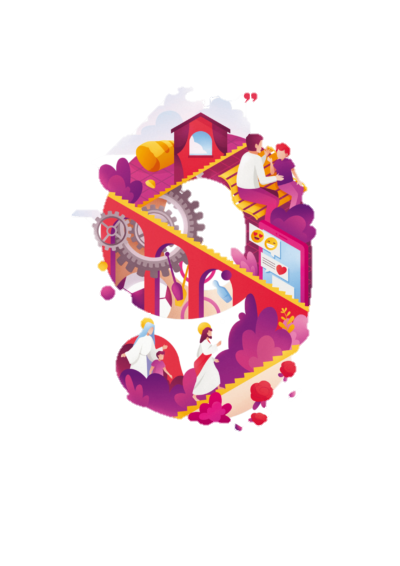 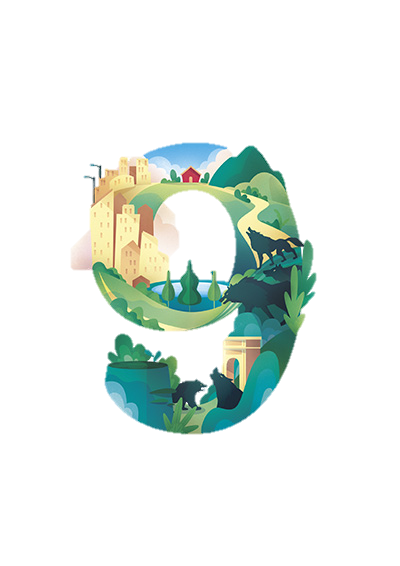 Non Perdere mai 	un briciolo di Tempo
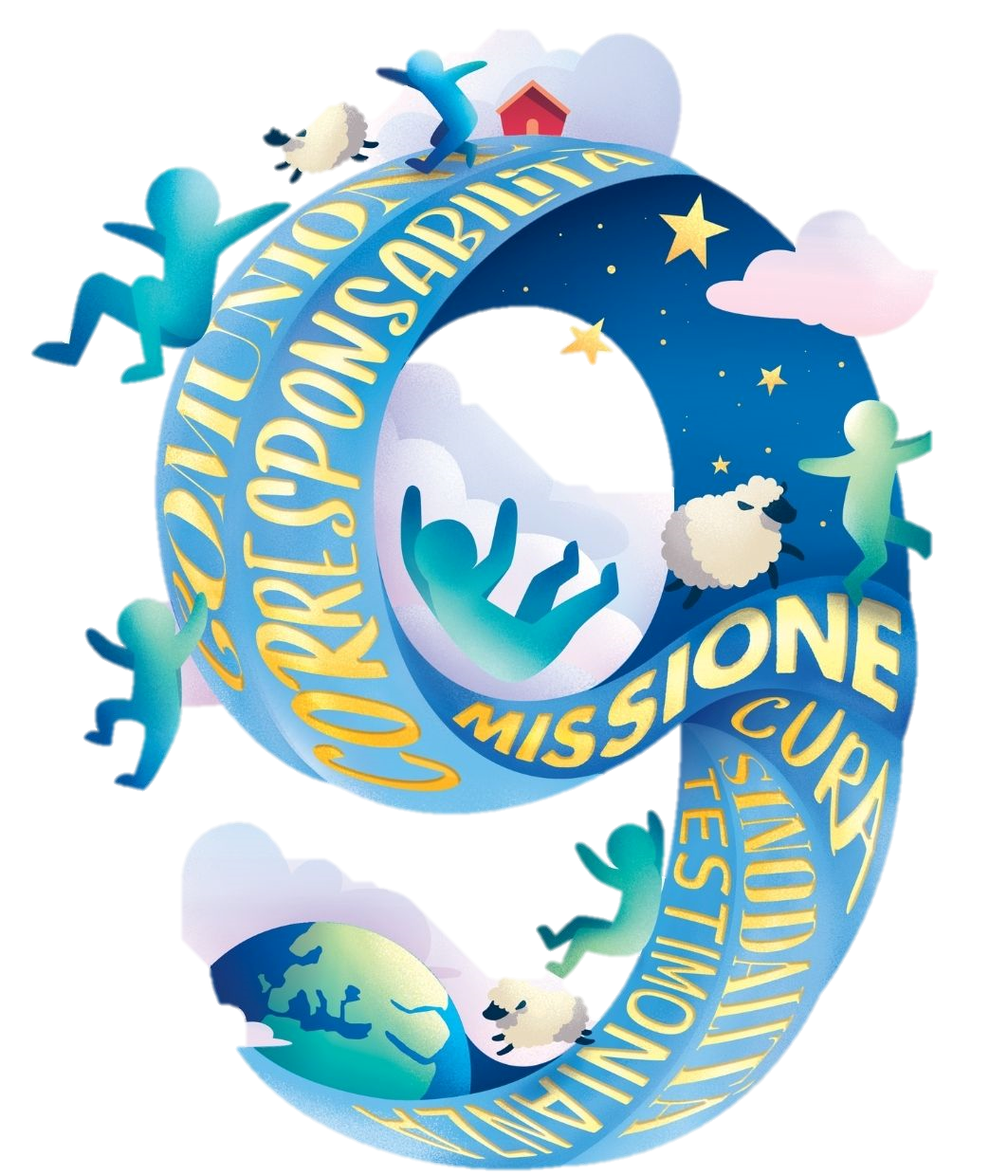 2.
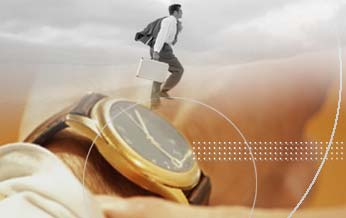 Quell'altro pensa alle castagne e al…
L'altro ha quel progetto di comperare quel libro, di riuscire in quella marachella. 
Non parlo di quei giovani che pensano ad offendere Dio, 
	perché spero che qui nell'Oratorio 	non ve ne siano.
Studiamo adunque e non perdiamo il tempo.
Abituarsi a Non Passare 	da un Argomento all'Altro
3.
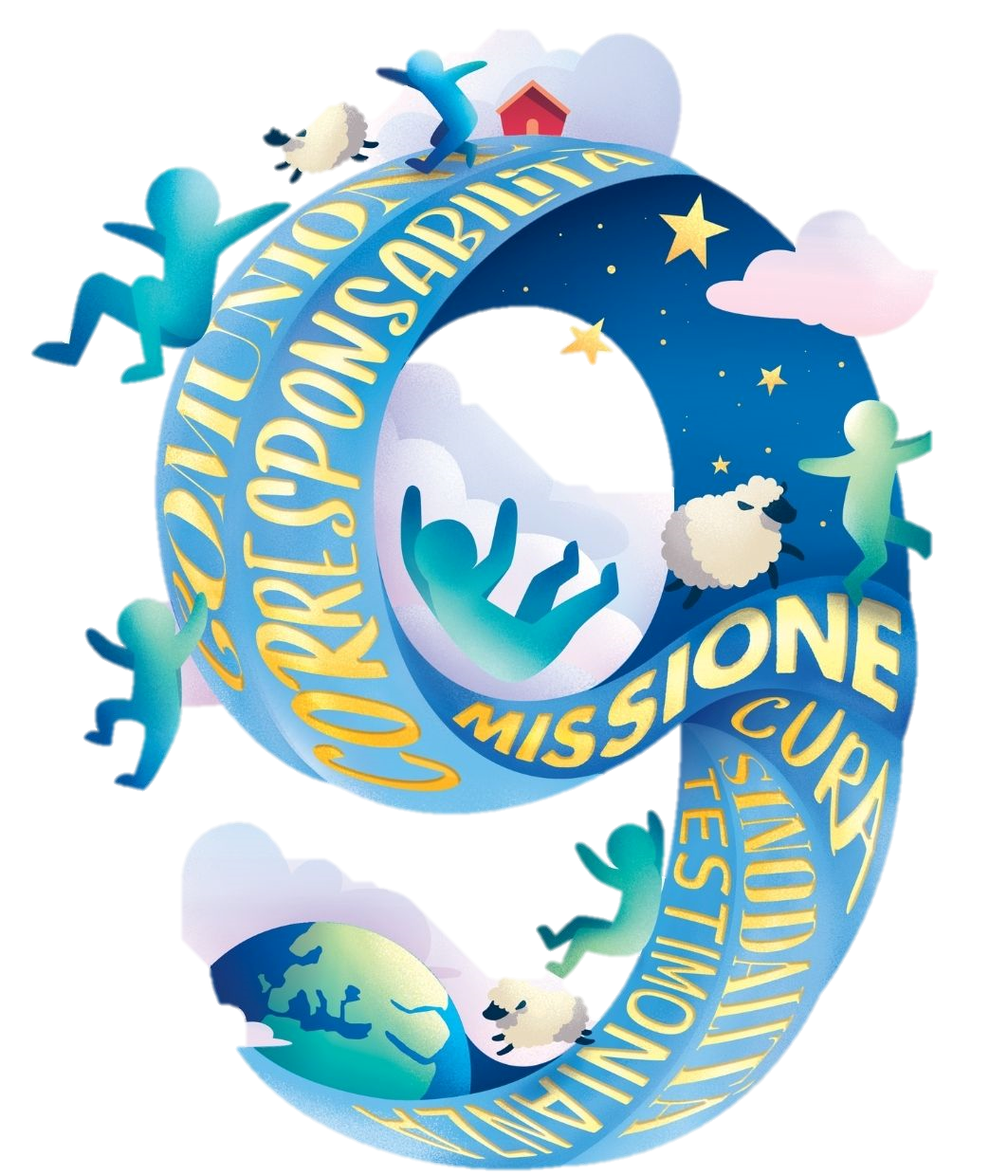 se prima non si ha bene imparato 
ciò che è antecedente. 
Ogni giorno studiare in modo che resti fissa nella mente la lezione.
Ogni giorno io dico... perché se oggi trascurate d'imparare, domani per mettervi a posto dovrete raddoppiare la fatica.
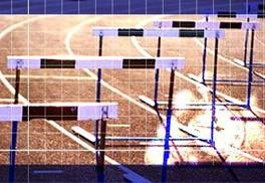 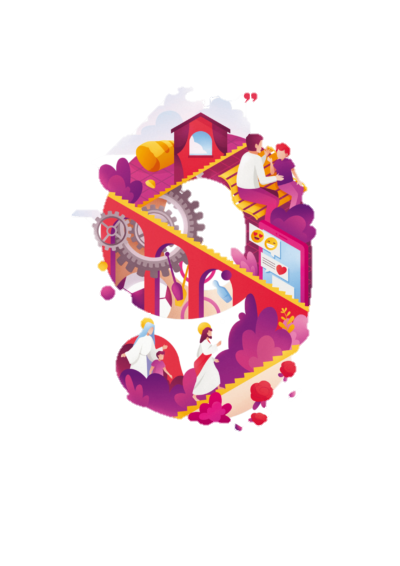 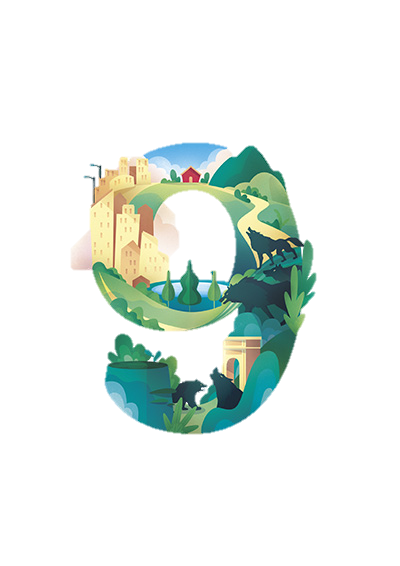 Abituarsi a Non Passare 	da un Argomento all'Altro
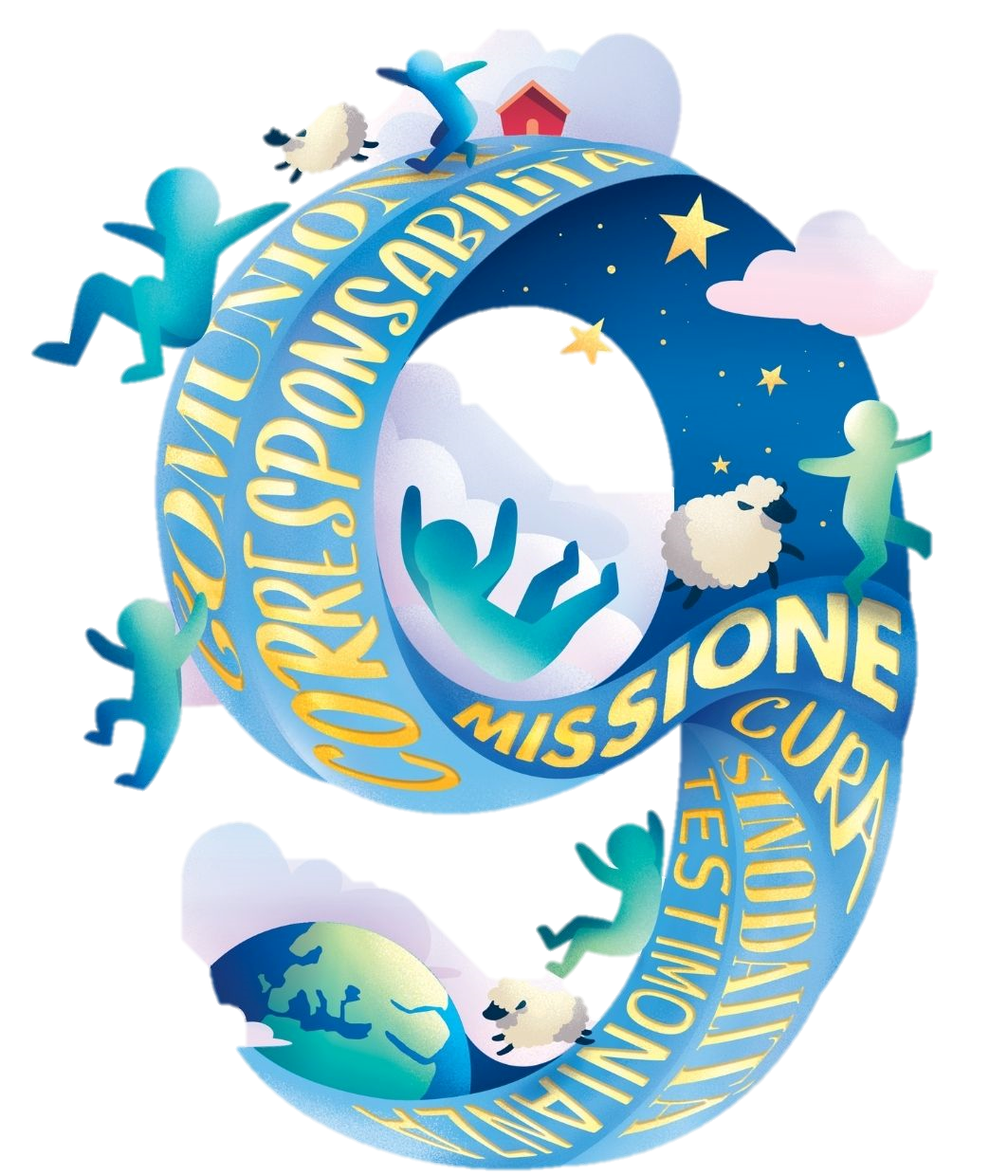 3.
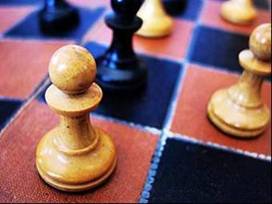 se prima non si ha bene imparato 
ciò che è antecedente. 
per non usare questa diligenza che non pochi 
hanno molte lacune nella mente, 
negli ultimi mesi dell'anno scolastico si ammazzano per studiare, col timore di essere bocciati.
Mangiare a tempo debito
4.
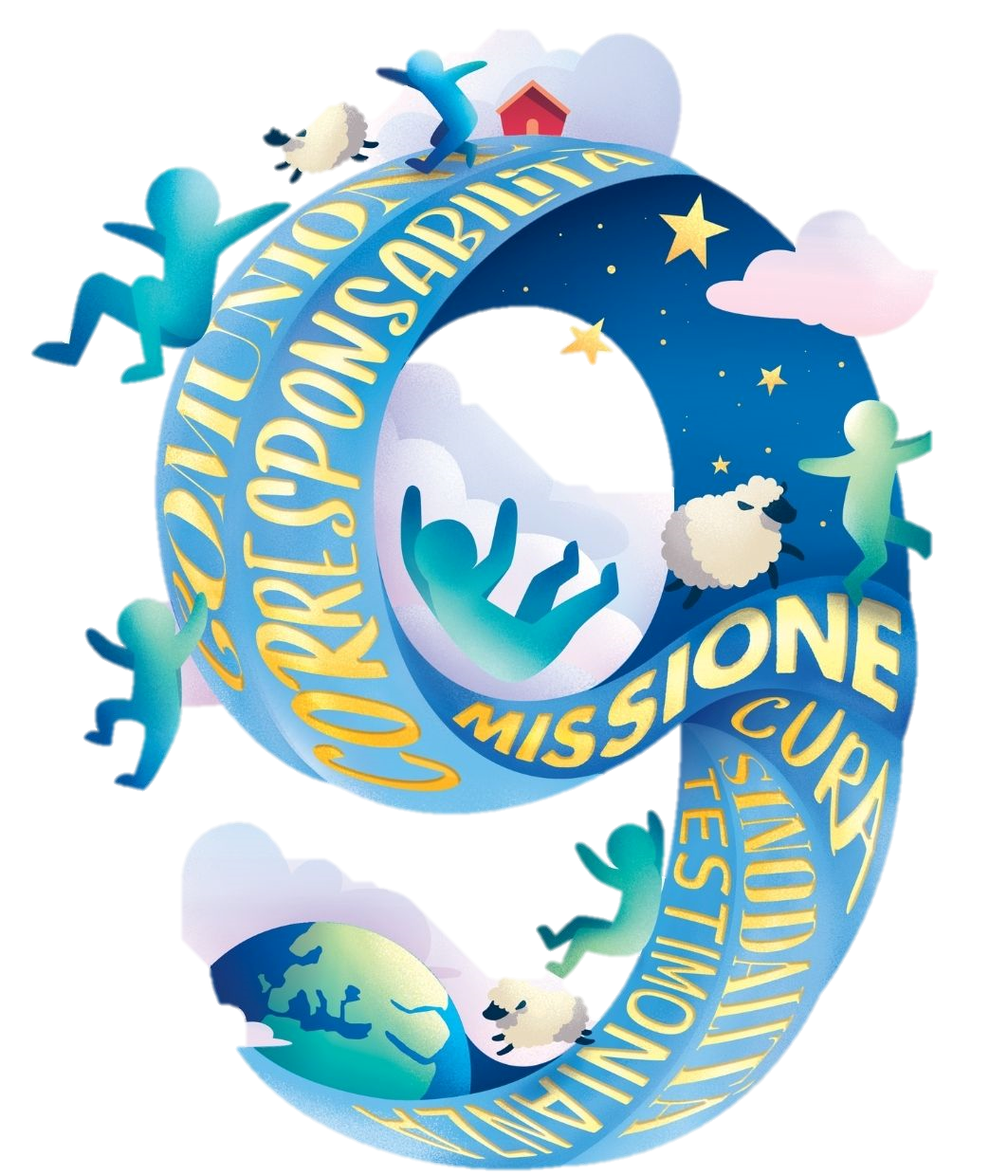 Ne uccide più la gola che la spada. 
Volete istruirvi? 
Non vivete per mangiare: mangiate per vivere.
Merenda mantenetevi leggeri: non lasciatevi tirare dalla gola.
Chi va in scuola o in studio con lo stomaco troppo pieno, 
	ben presto resta con la testa grave,
	indisposto, svogliato, 
	combatte inutilmente il sonno e fa nulla.
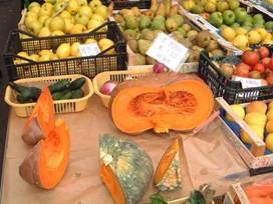 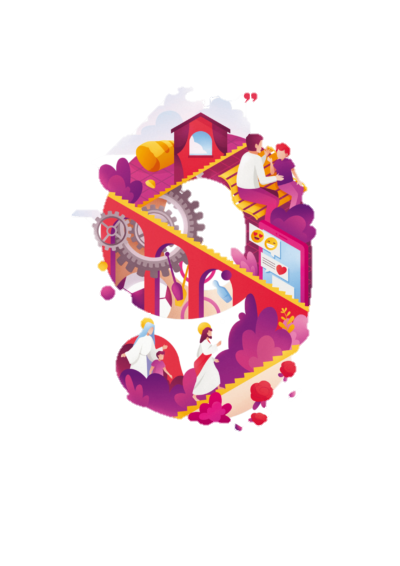 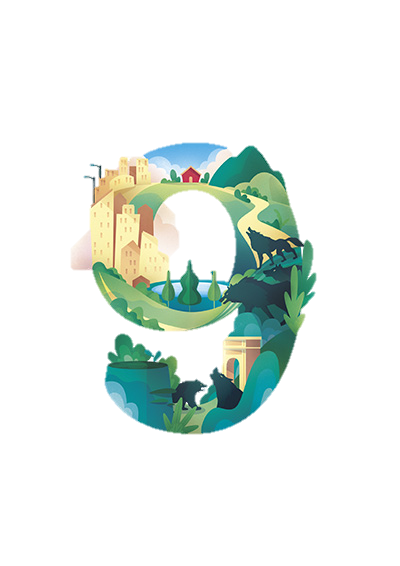 Frequentare 	i compagni diligenti
5.
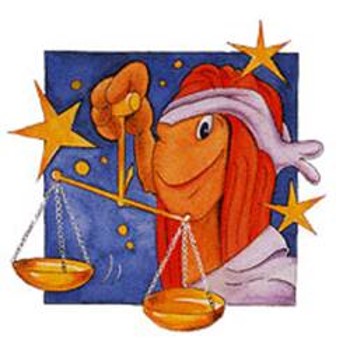 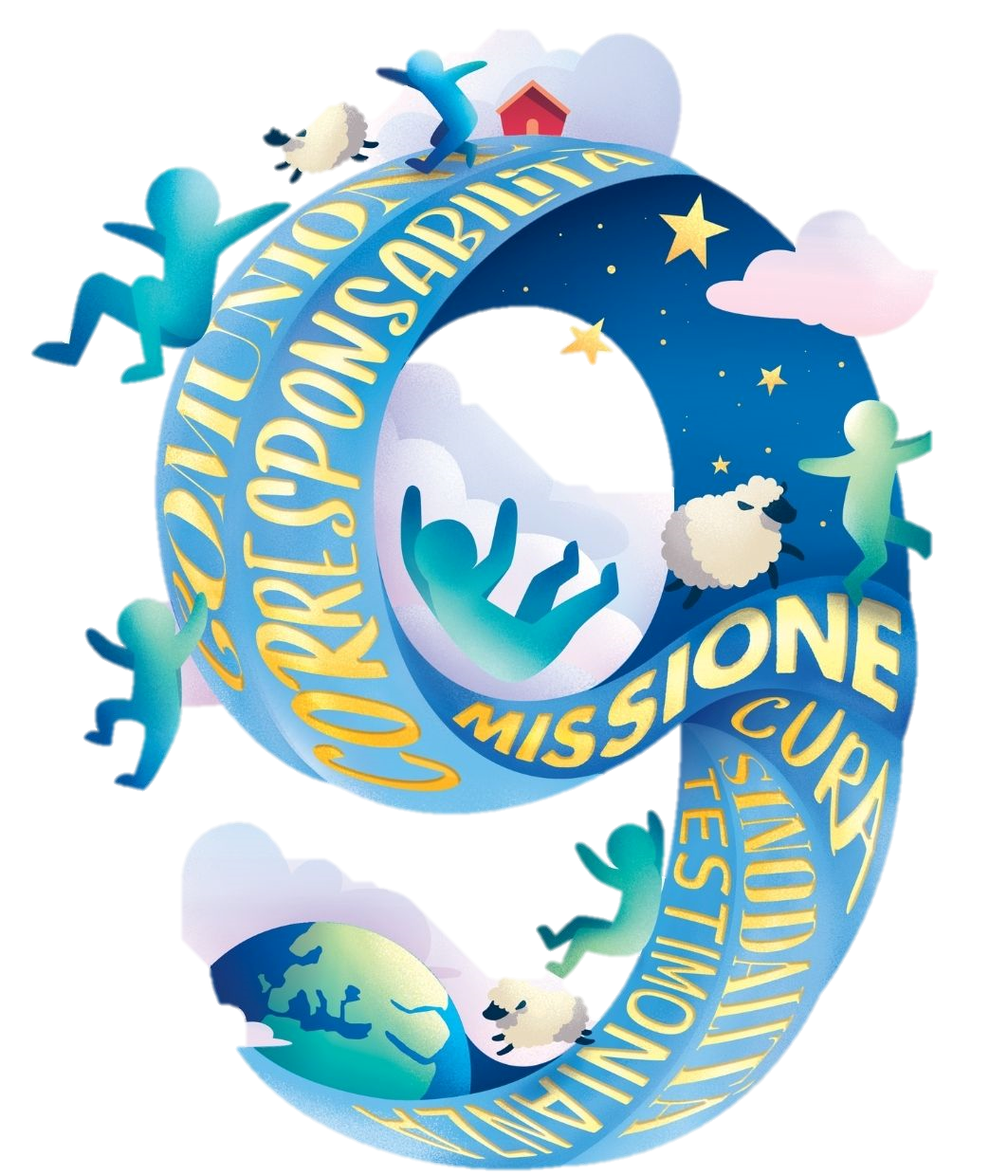 Avvicinatevi ai compagni più istruiti 
lasciate la compagnia di certi fannulloni. 
I discorsi inutili o frivoli 
giovano a nulla 
e non servono che a ► dissipare le menti ► raffreddare i cuori.
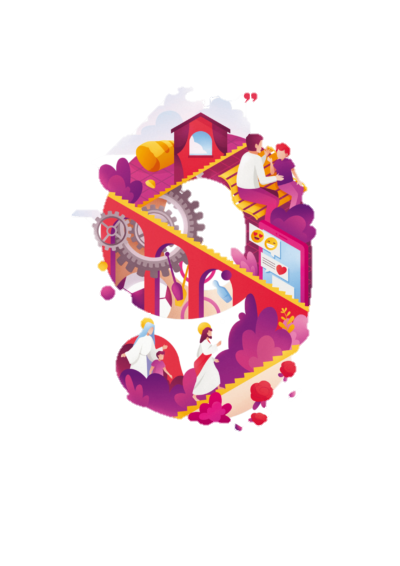 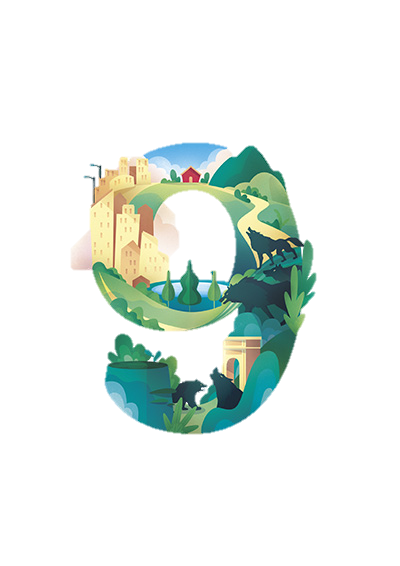 La Ricreazione Ordinata
6.
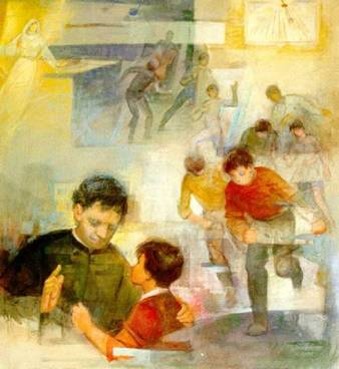 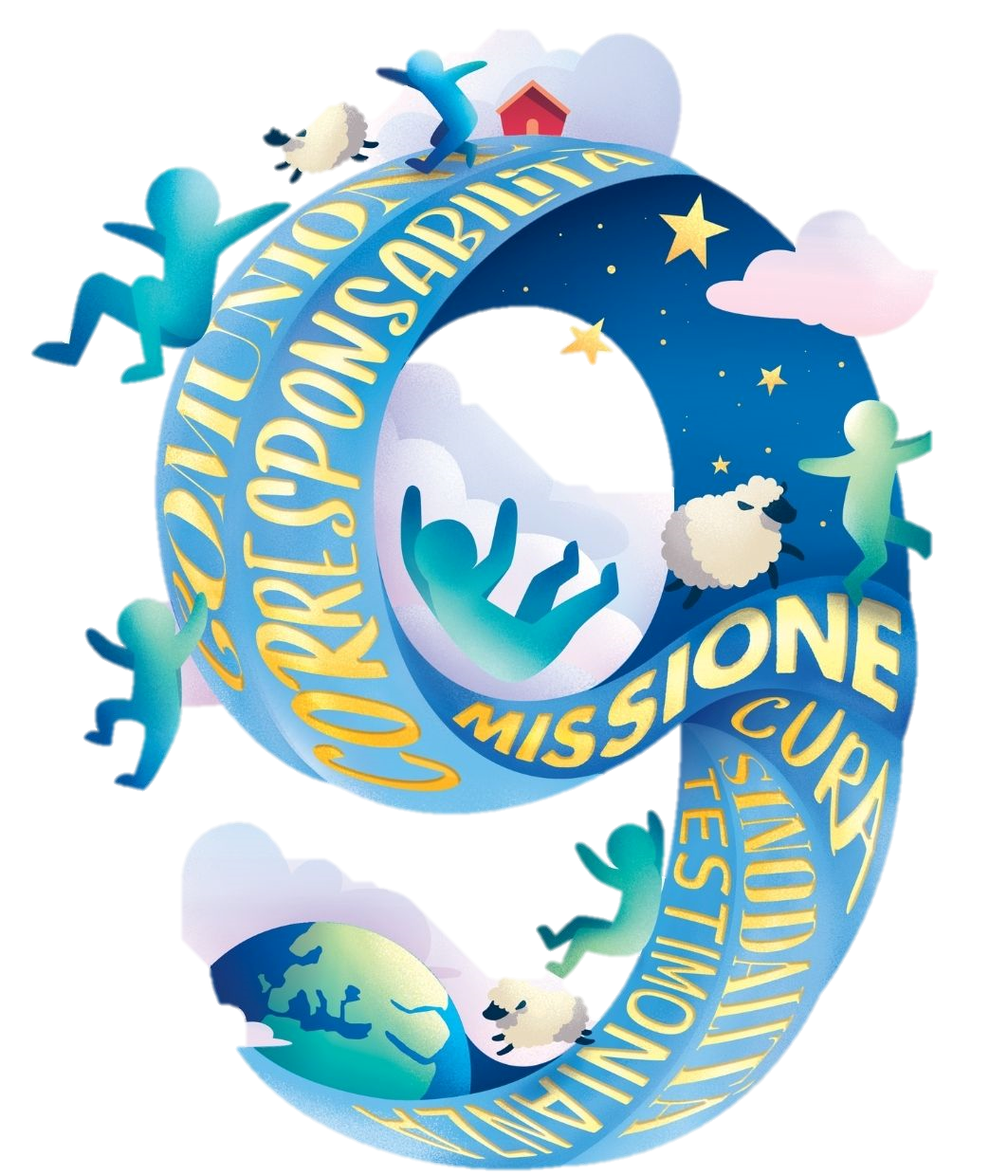 La ricreazione fatela, 
perché ricreandovi prenderete nuove forze per studiare meglio, quando verrà l'ora della scuola. 
guardatevi poi dalla ricreazione, la testa è ancora in rivoluzione e non si riesce a studiare.
Dunque anche nel divertimento siate regolati. 
Saltate, divertitevi, ma guardatevi dagli eccessi.
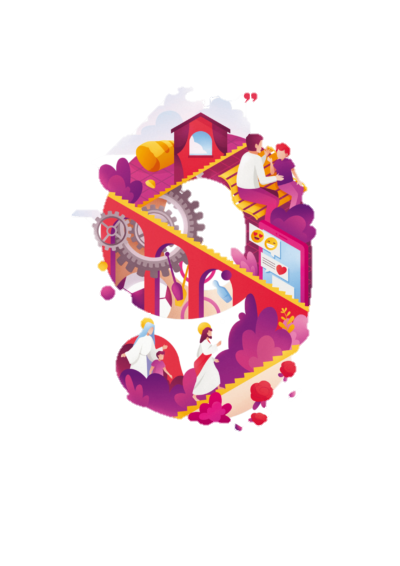 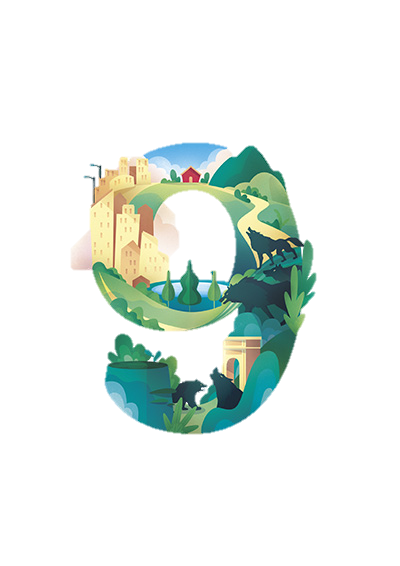 Incontrando delle Difficoltà	Non Dovete Scoraggiarvi
7.
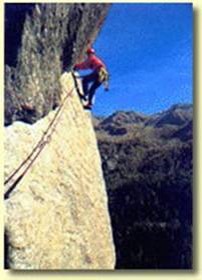 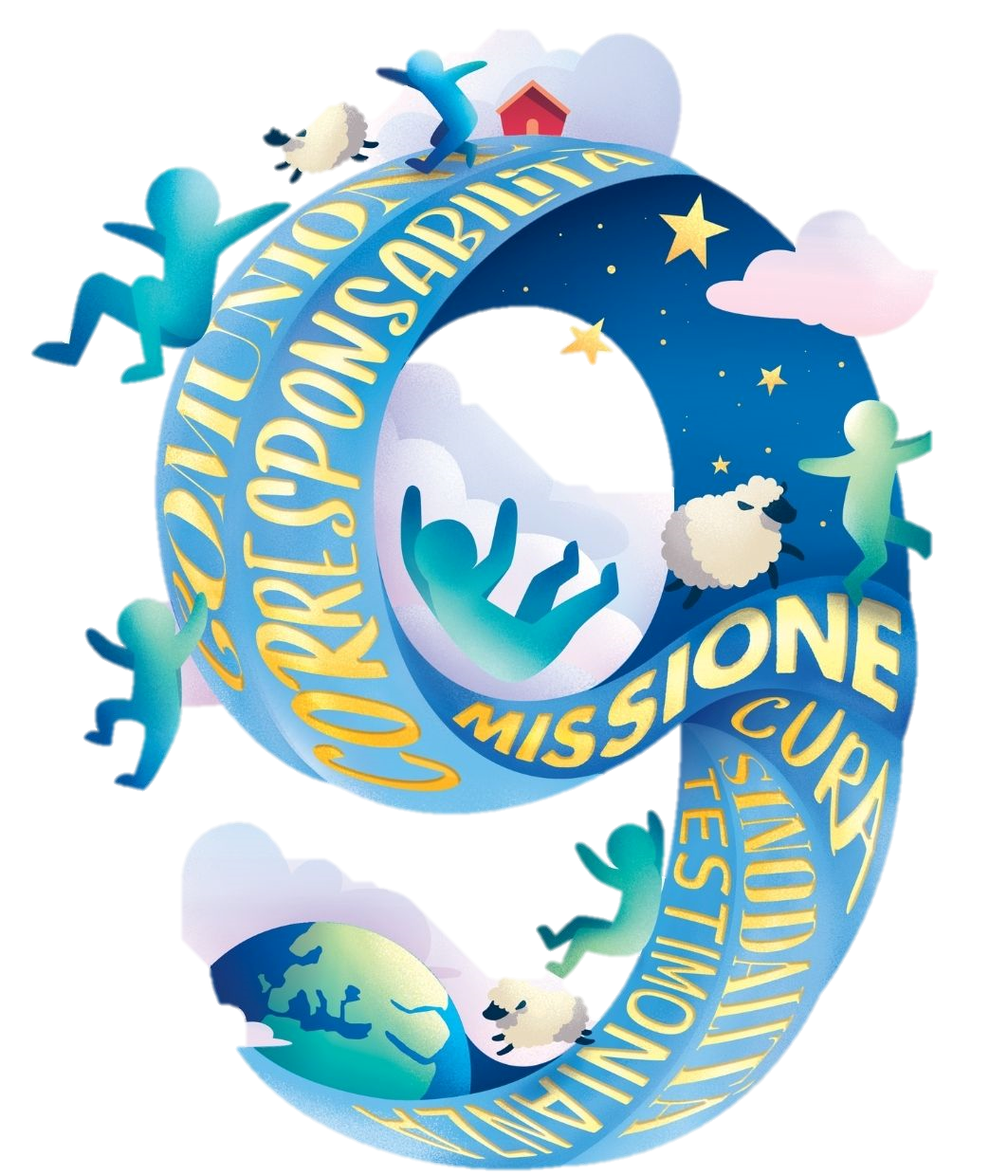 Imparare quello che non si sa, indica sforzo di mente, 
secondo le maggiori o minori capacità. 
Non fanno bene coloro che, incontrando una difficoltà, 
la saltano, dicendo: Questo non lo capisco; e passano ad altro. 
No, non bisogna passare oltre finché la difficoltà non sia vinta e superata.
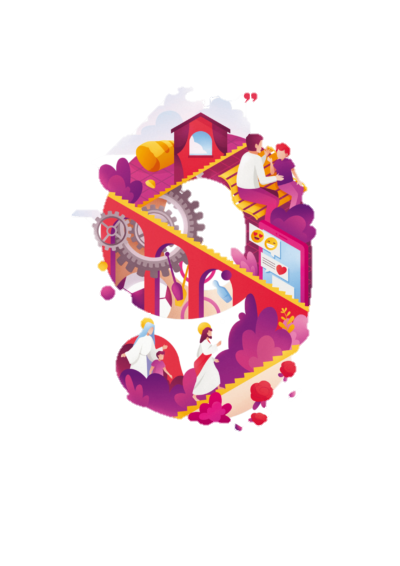 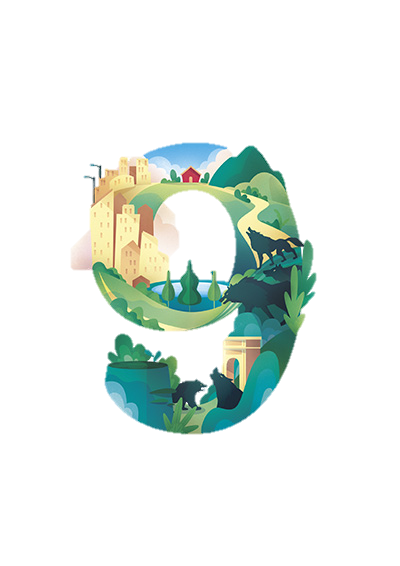 Incontrando delle Difficoltà	Non Dovete Scoraggiarvi
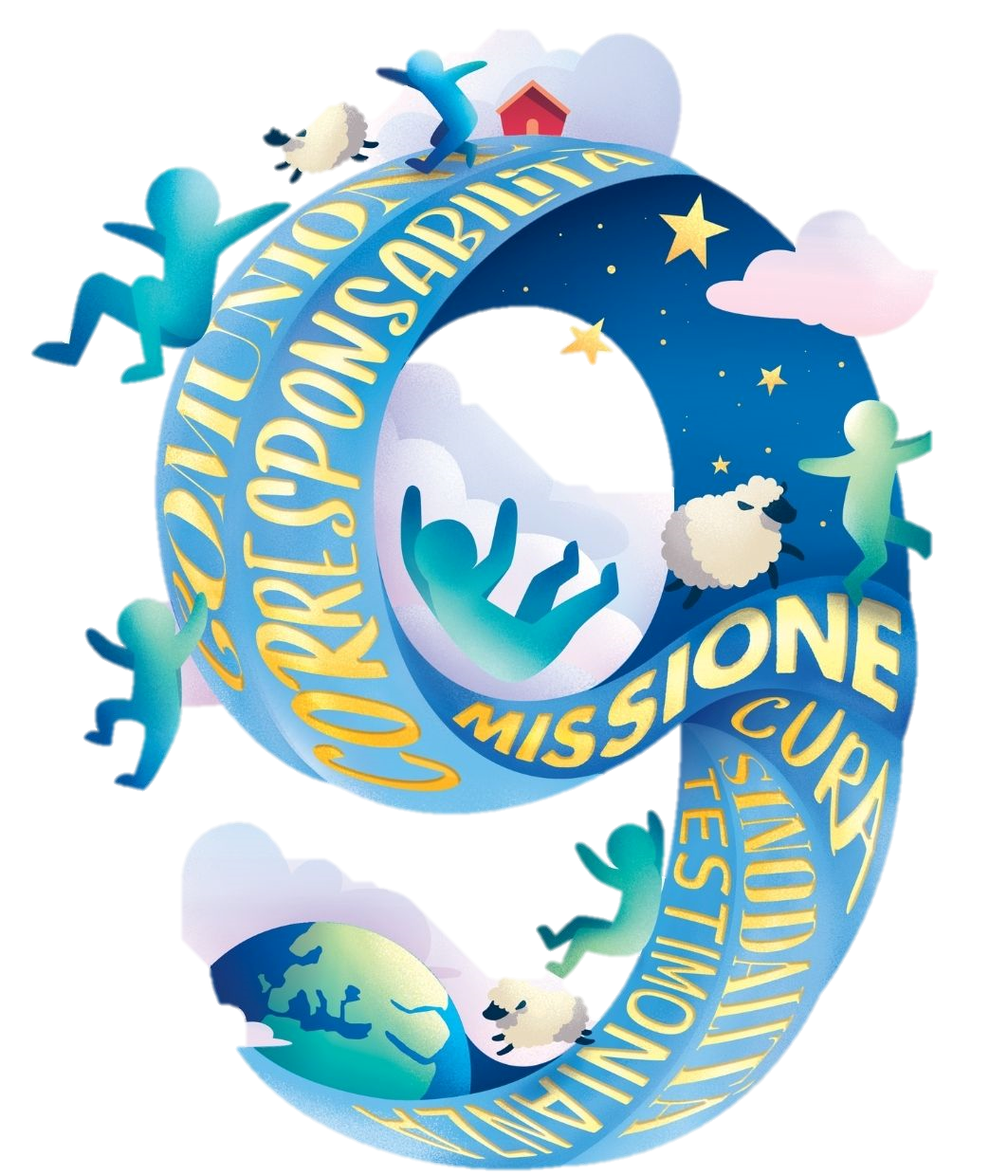 7.
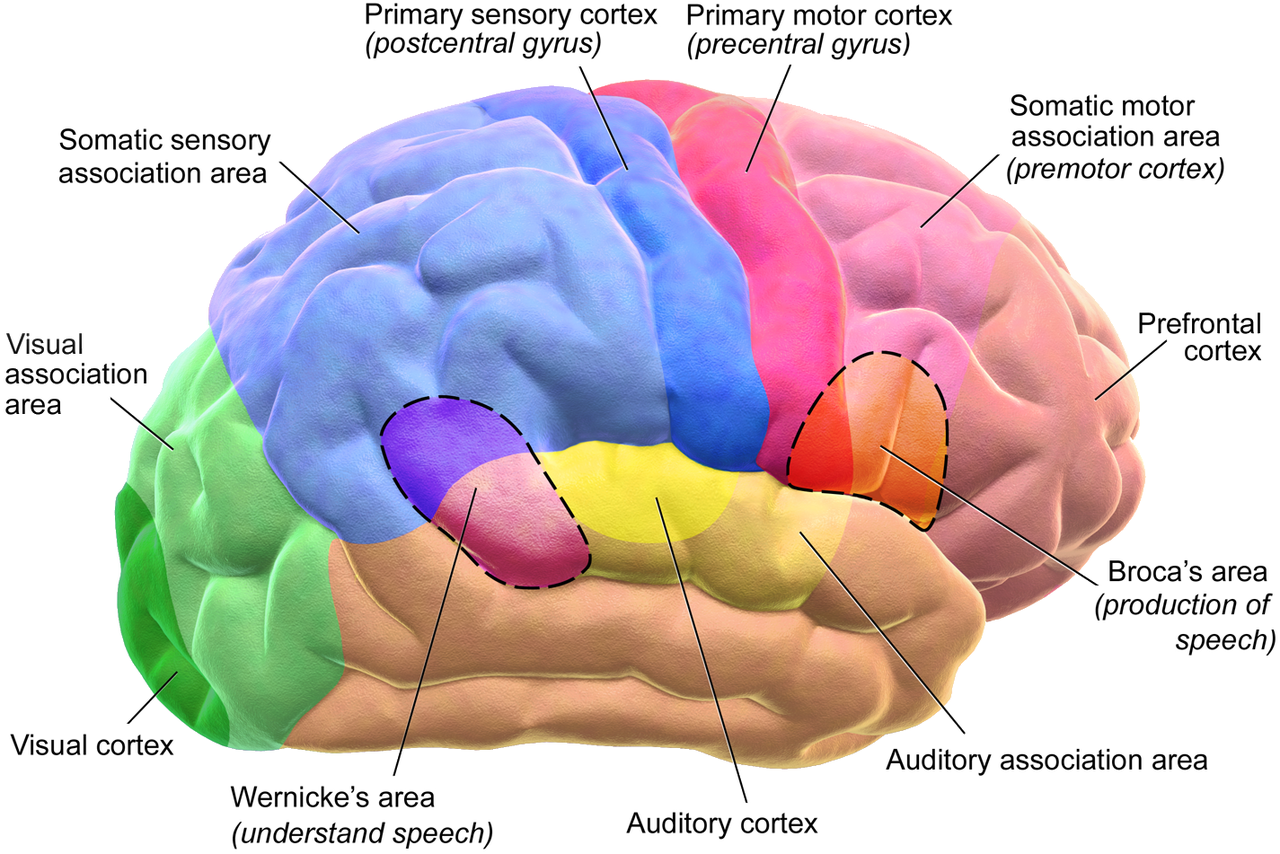 Ricordatevi che 
ciò che s'impara con fatica 
	non si cancella mai 	più dalla mente.
Dunque 
	coraggio!
Prima di tutto Occuparsi 
di cose Riguardanti lo Studio
8.
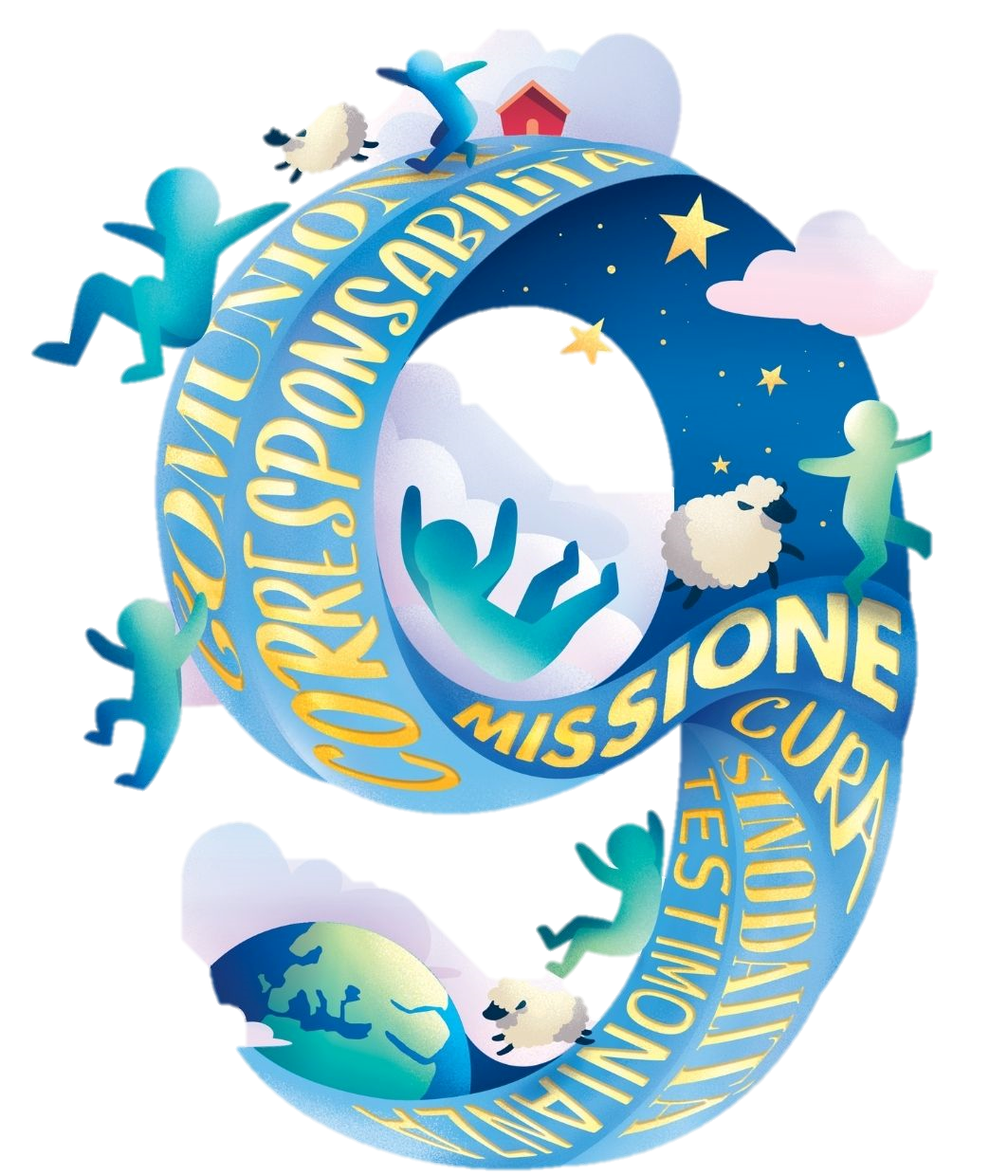 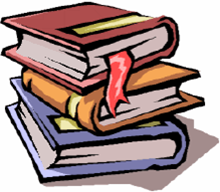 Non si acquista mai alcuna scienza sfiorando nello stesso tempo molti libri. 
Interrogato san Tommaso d'Aquino come avesse fatto per riuscire così dotto,rispose:
«Col leggere un solo libro».
Dandovi però questi consigli, non disconosco l'importanza di moderate e giudiziose letture;
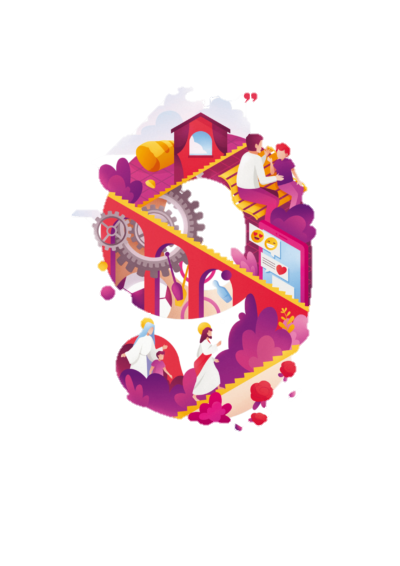 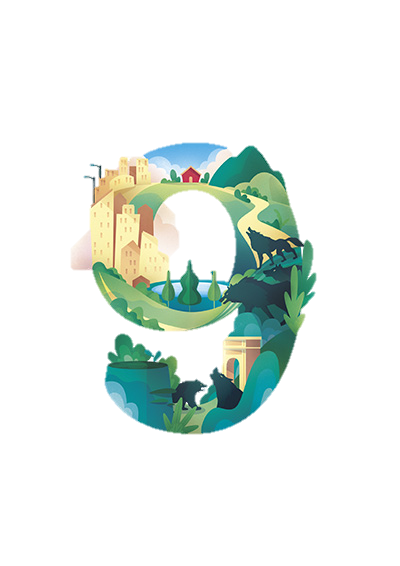 Prima di tutto Occuparsi 
di cose Riguardanti lo Studio
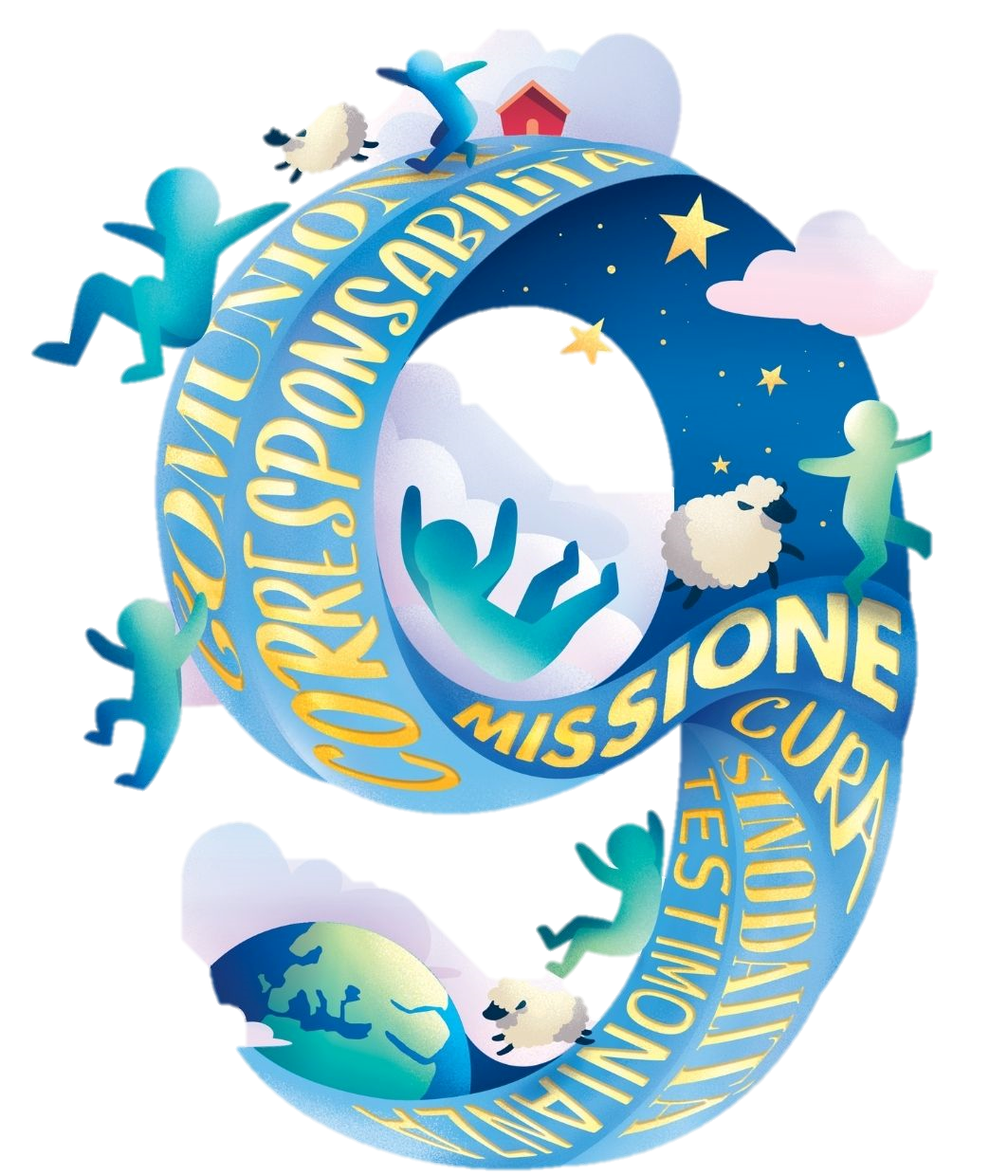 8.
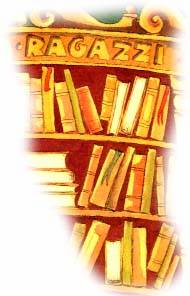 è necessario che teniate conto diqueste due regole:
non si leggano altri libri finché non si siano compiuti i doveri di scuola;
non si leggano prima di aver chiesto consiglio al proprio insegnante (o ad altri capaci di darlo),
Prima di tutto Occuparsi 
di cose Riguardanti lo Studio
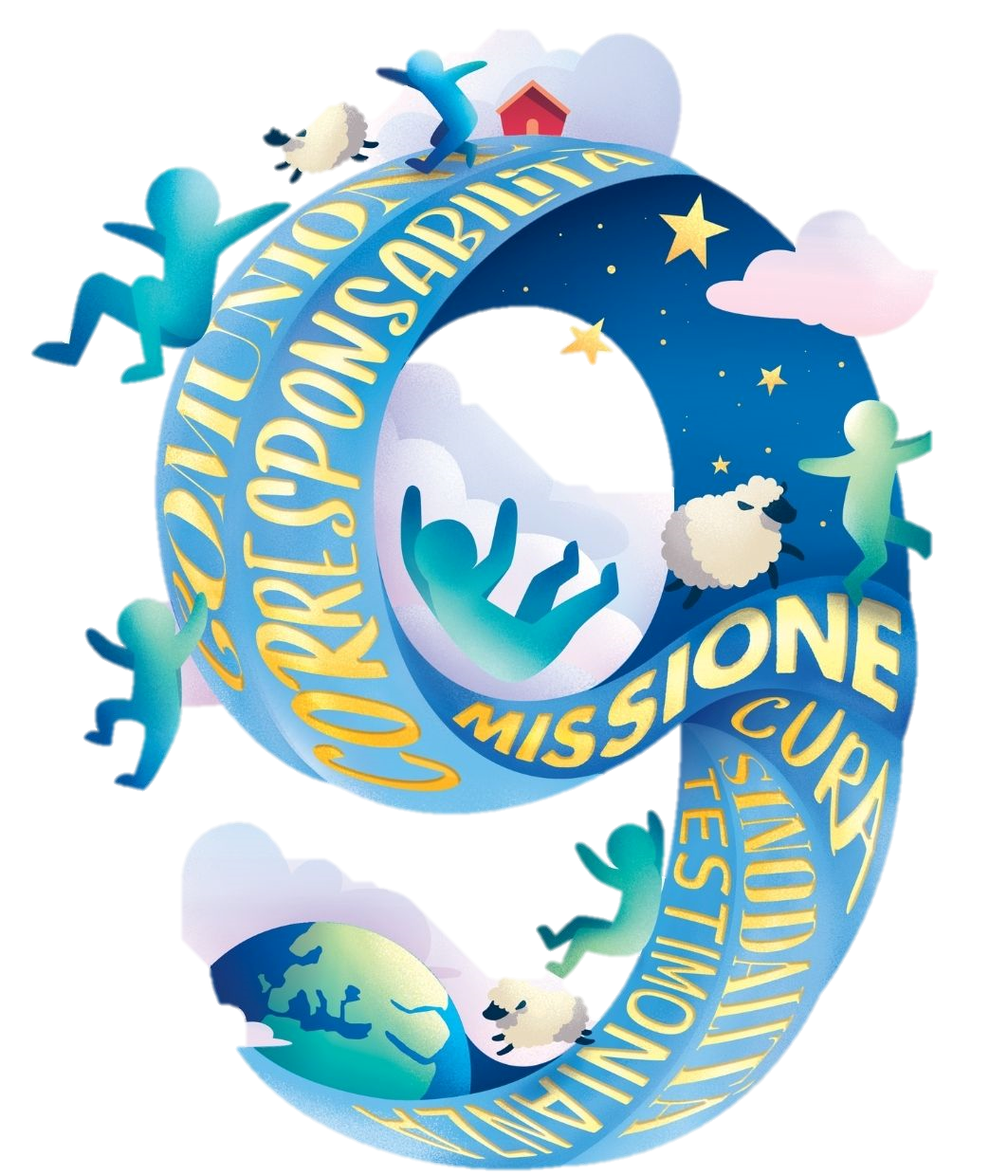 8.
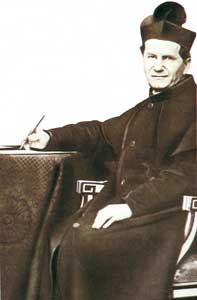 Affinché non capiti 
di leggere libri inutili, 
oppure libri che oltre l'essere inutili siano scritti in lingua cattiva, 
ovvero libri che siano riprovevoli che vi guastino la mente e il cuore.
► Valore di un Libro x don Bosco
[Speaker Notes: Presentandosi non arrossisce, trascurato non s'inquieta, letto insegna verità con calma, disprezzato non si lagna e lascia il rimorso che talora accende il desiderio di conoscere la verità; mentre esso è sempre pronto ad insegnarla. Talora rimane polveroso sovra un tavolino o in una biblioteca. Nessuno pensa a lui. Ma vien l'ora della solitudine, o della mestizia, o del dolore, o della noia, o della necessità di svago, o dell'ansia dell'avvenire, e questo amico fedele depone la sua polvere, apre i suoi fogli, e si rinnovano le mirabili conversioni di S. Agostino, del Beato Colombino e di S. Ignazio. Cortese coi paurosi per rispetto umano, si intrattiene con essi senza dare sospetto a veruno famigliare coi buoni è sempre pronto a tener ragionamento; va con essi in ogni istante, in ogni luogo. Quante anime furono salvate dai libri buoni, quante preservate dall'orrore, quante incoraggiate nel bene! Chi dona un libro buono, non avesse altro merito che destare un pensiero di Dio, ha già acquistato un merito incomparabile presso Dio. Eppure quanto di meglio si ottiene! Un libro in una famiglia, se non è letto da' colui a cui è destinato o donato, è letto dal figlio o dalla figlia, dall'amico o dal vicino. Un libro in un paese talora passa nelle mani di cento persone. Iddio solo conosce il bene che produce un libro in una città, in una biblioteca circolante, in una società d'operai, in un ospedale, donato come pegno di amicizia. Né bisogna temere che un libro possa essere da certuni rifiutato perché buono. Al contrario. Un nostro Confratello, tutte le volte che a Marsiglia andava sui moli di quel porto, recava sue provviste di libri buoni da regalare ai facchini, agli artigiani, ai marinai. Or bene, questi libri furono sempre accolti con gioia e riconoscenza, e talora erano letti subito con viva curiosità.]
Ricorrere sempre alla 	Protezione di Maria Santissima
9.
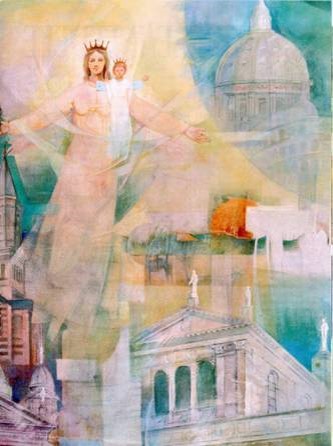 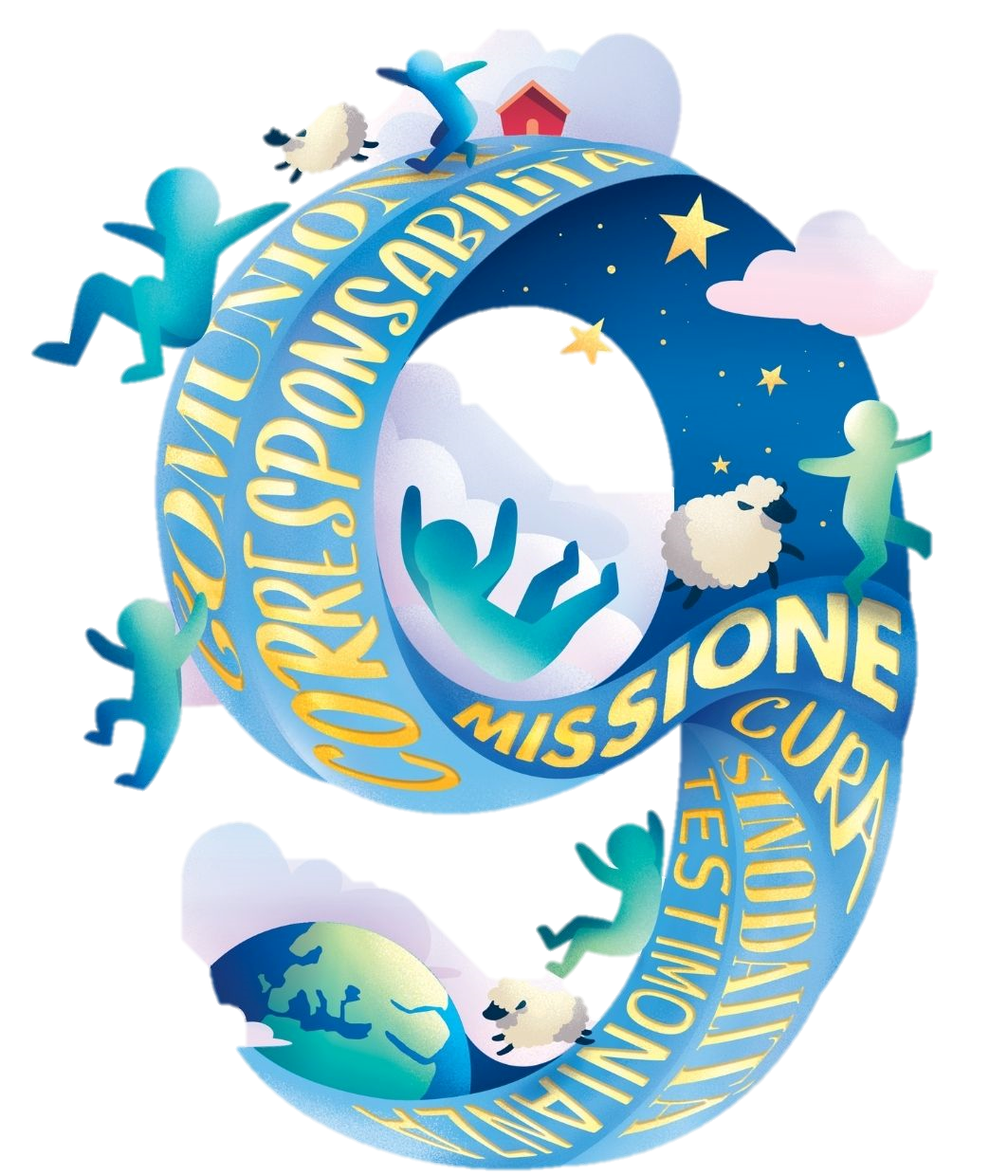 E questo il mezzo principale. 
Maria è sede della sapienza; quindi: 
avanti di studiare la lezione, 
prima di fare i compiti, 
non dimenticate mai di dire  
	un'Ave alla Santa Vergine 	(cf MB 7,817ss).
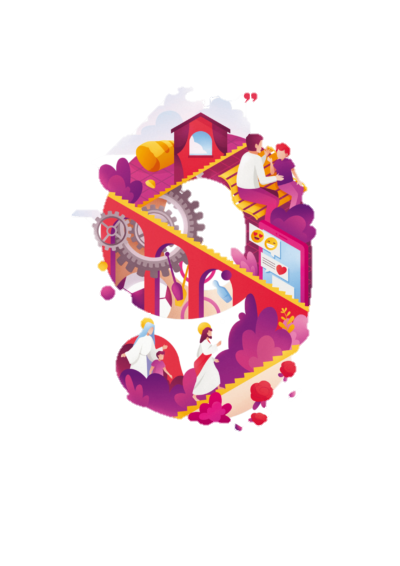 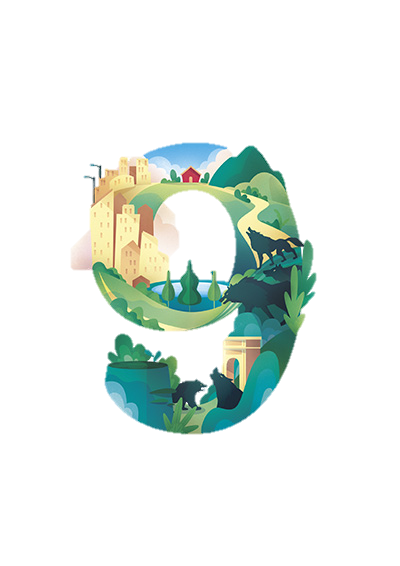 … alla Scuola di Don Bosco
… alla Scuola di Don Bosco
Conclusione
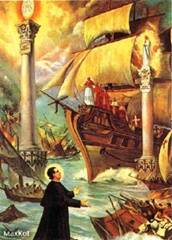 Don Bosco pone le regole per una buona riuscita 
	tra due pilastri fondamentali: 
la Grazia e il Timor di Dio da una parte, 
la devozione alla Madonna dall'altra.
La storia salesiana – ma non solo – ne conferma l'efficace verità.
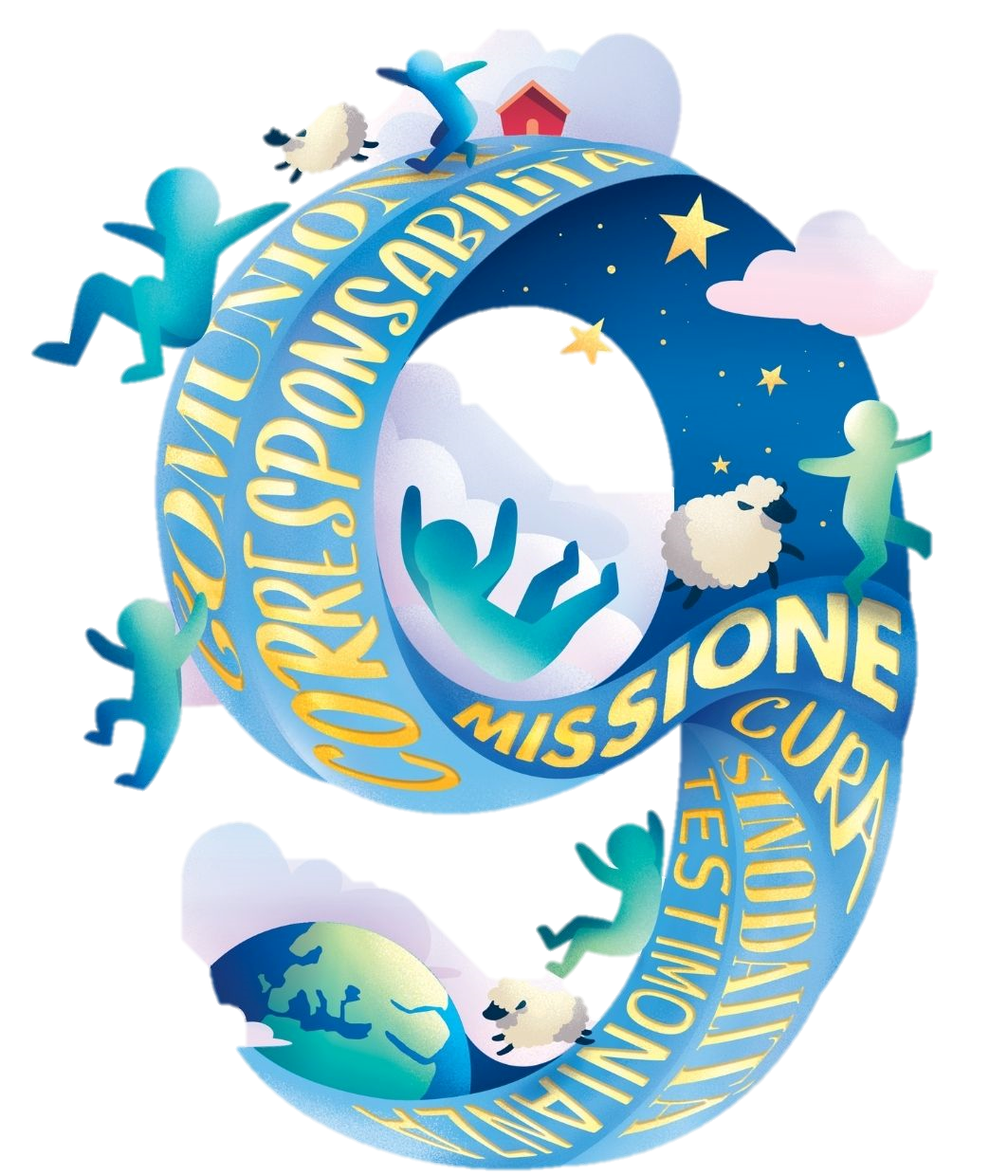 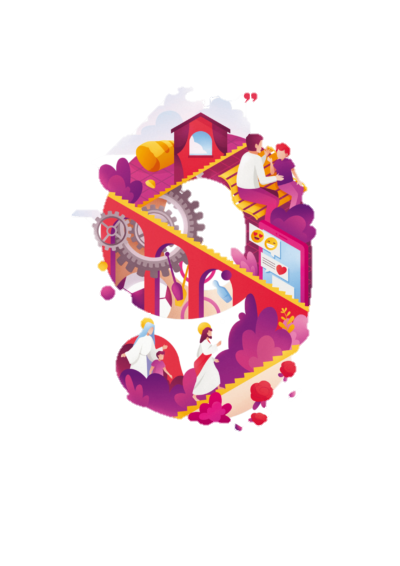 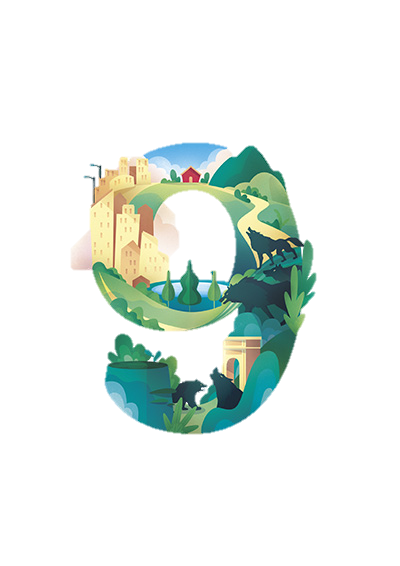 … alla Scuola di Don Bosco
… alla Scuola di Don Bosco
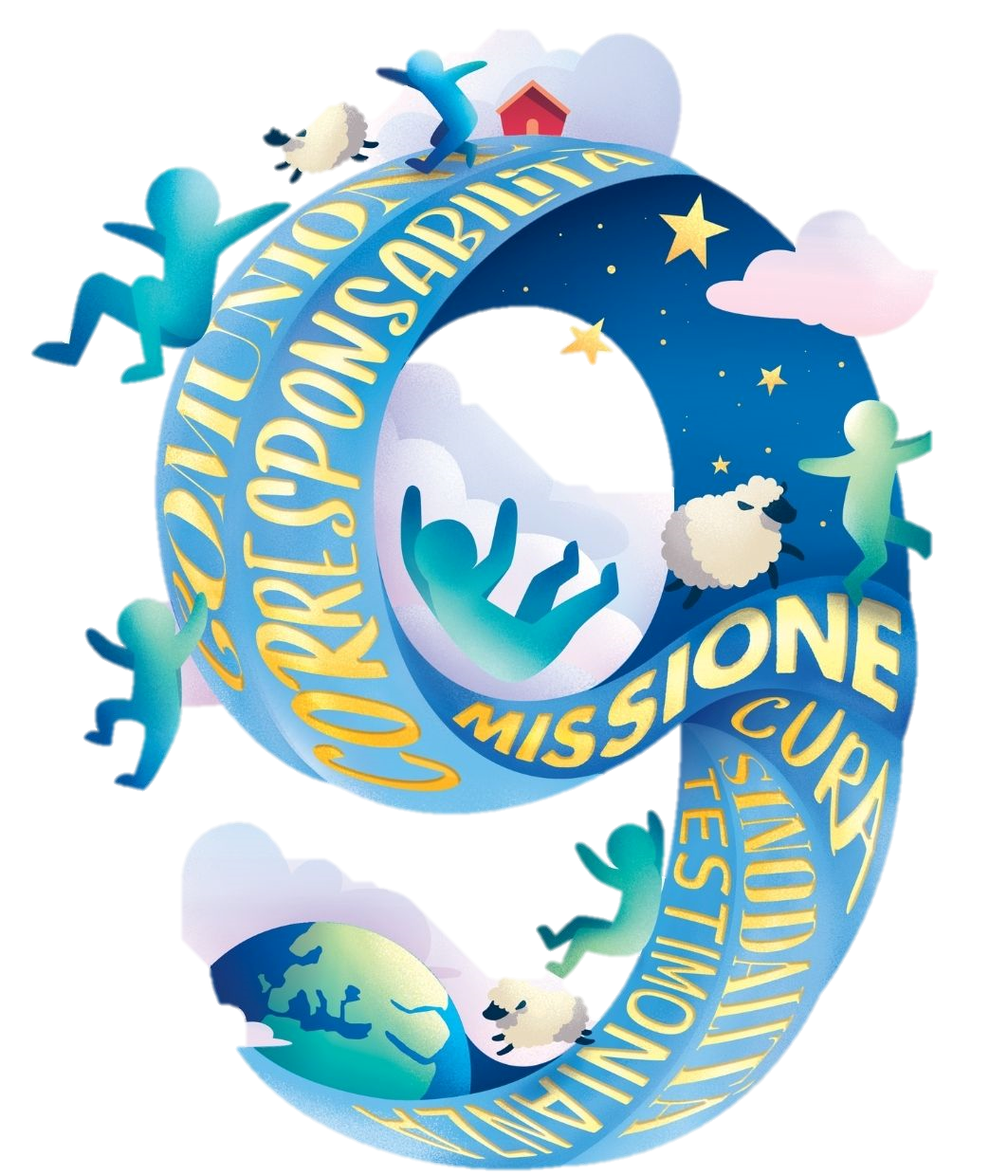 Conclusione
Lo sforzo umano, l'impegno, la costanza sono necessari e prezzo dovuto 
	per il cammino culturale e professionale. 
Ma tale cammino risulta più spedito e sicuro se fatto in compagnia di Gesù e della Madre sua.
Forse lo si dimentica. 
Riprendendo le fatiche, dopo il periodo estivo, 
	potrà essere provvidenziale 	il consiglio di don Bosco.
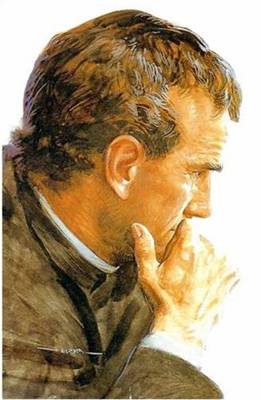 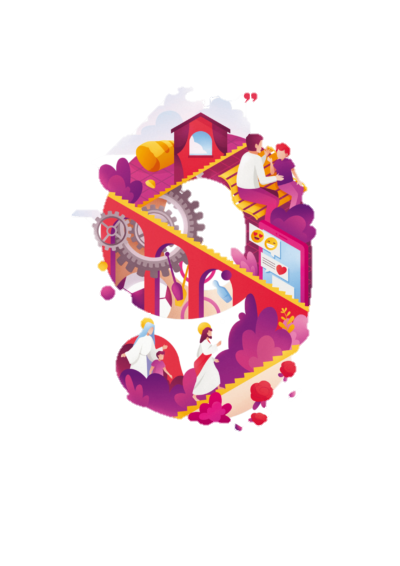 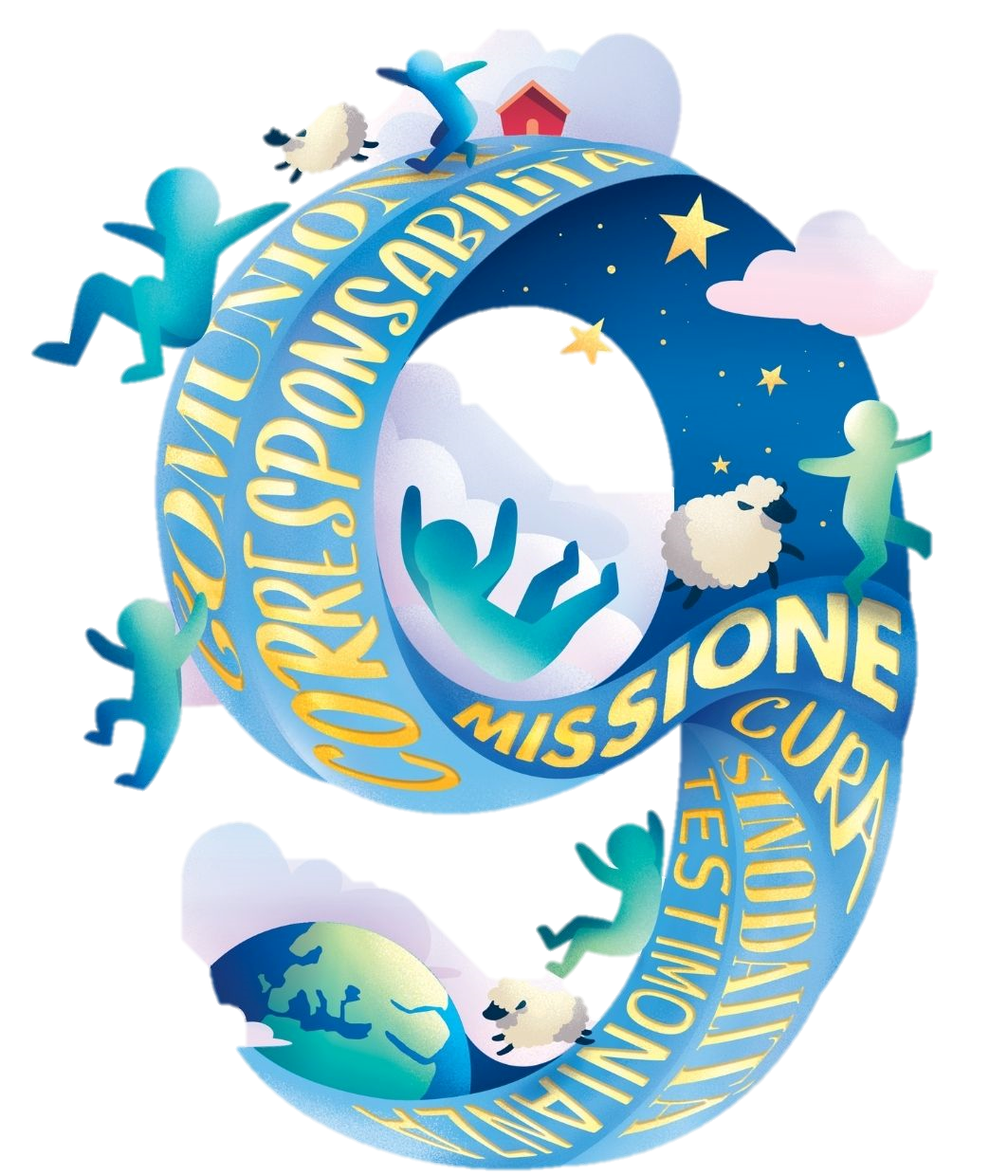 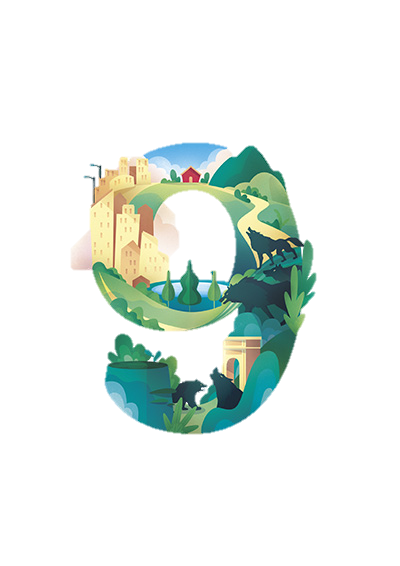 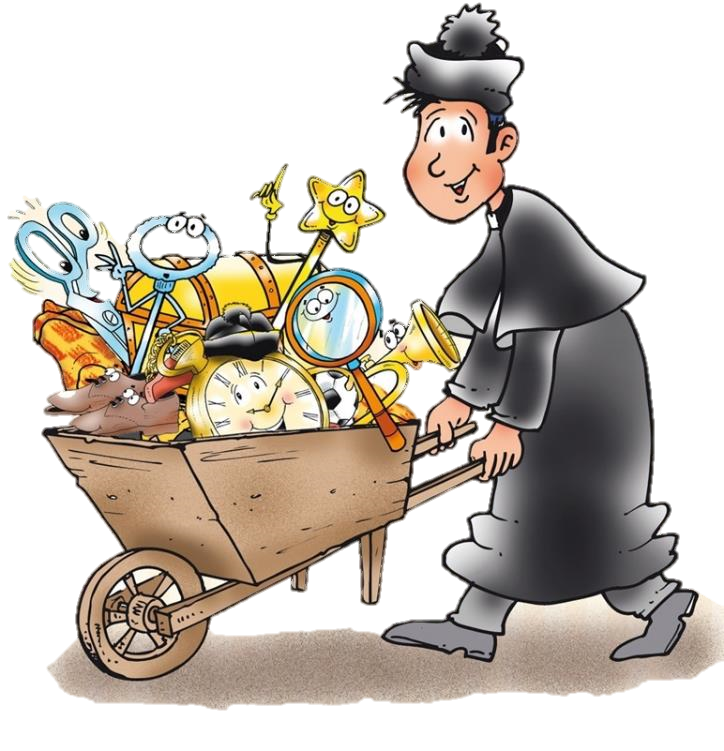 Grazie Don Bosco